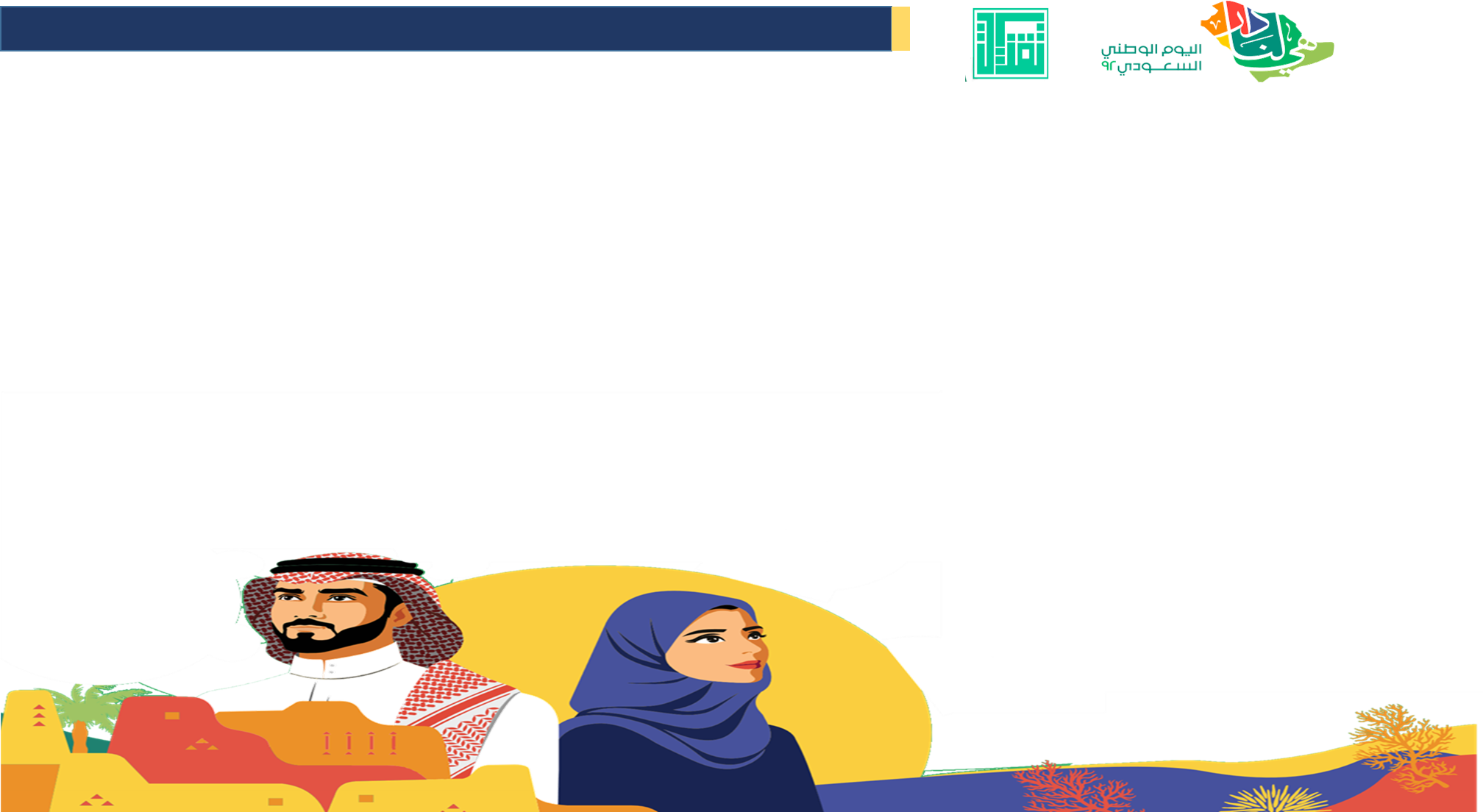 دام عزك ياوطن 92
1
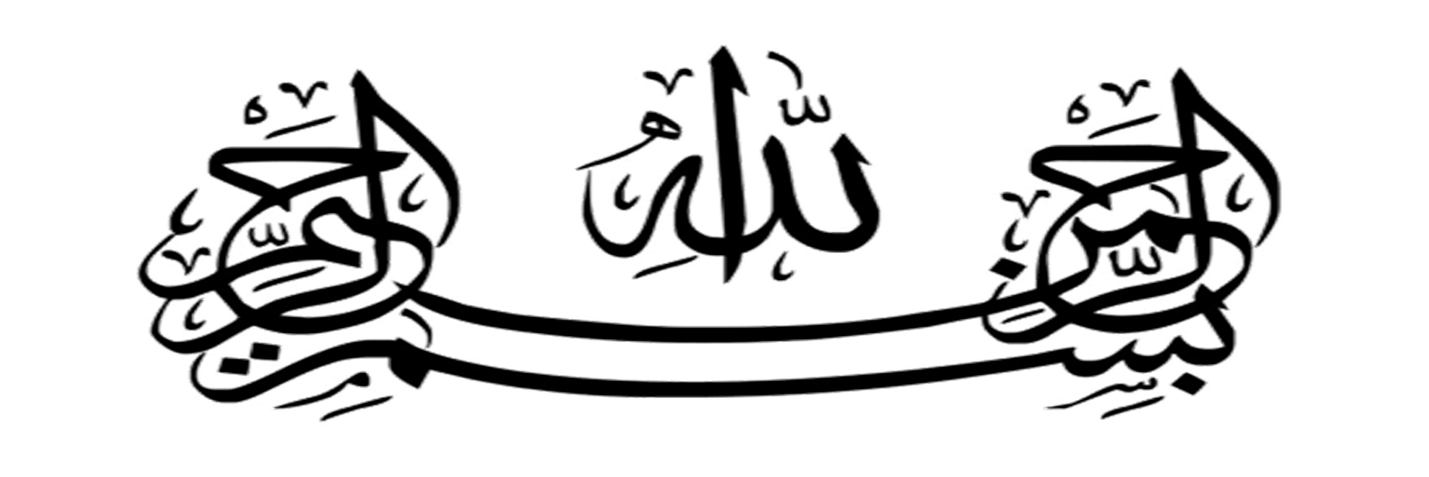 2
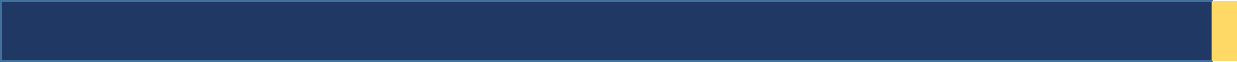 المقدمة /
92 عاما ً من الفخر والعطاء والنماء والازدهار لتأسيس
 المملكة العربية السعودية 
عطاء وطن وفخر وإنجاز يٌسطر بماء من ذهب 
وبهذه المناسبة يقدم قسم تقنيات التعليم بالمدينة المنورة
لمبادرة «تقنيات التعليم»
٩٢ مقالاً انتاج سفراء التميز التقني
......................................................
اللهم ادم علينا نعمة الأمن والأمان
3
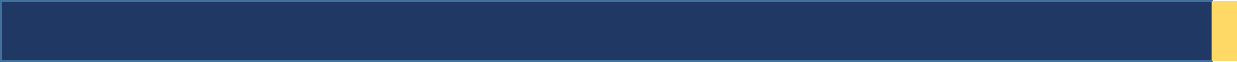 فهرس المحتويات/
العروض التقديمية
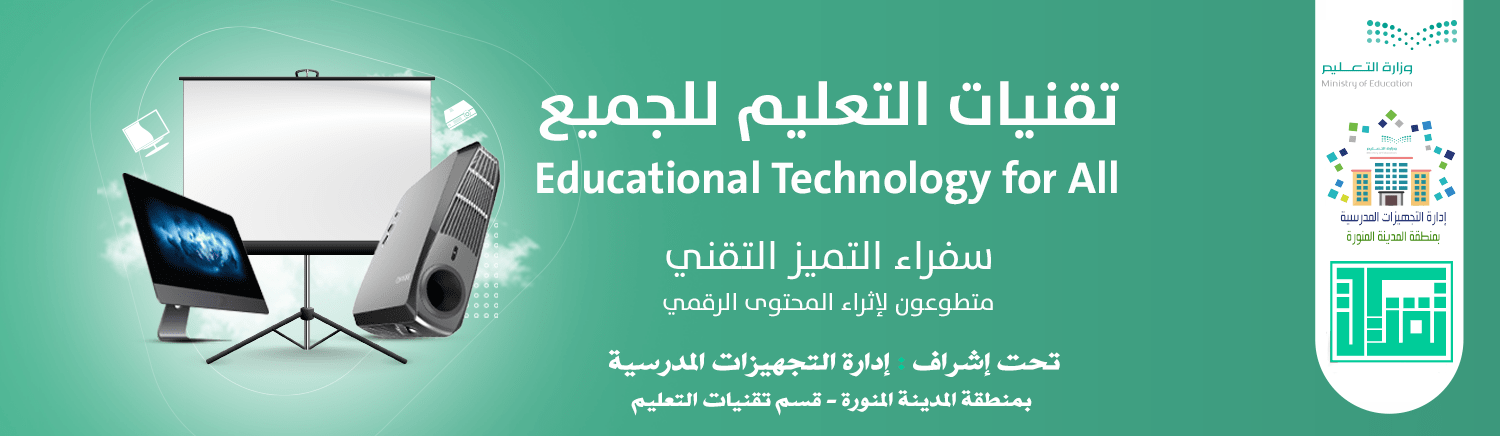 تطبيقات الأنشطة التفاعلية
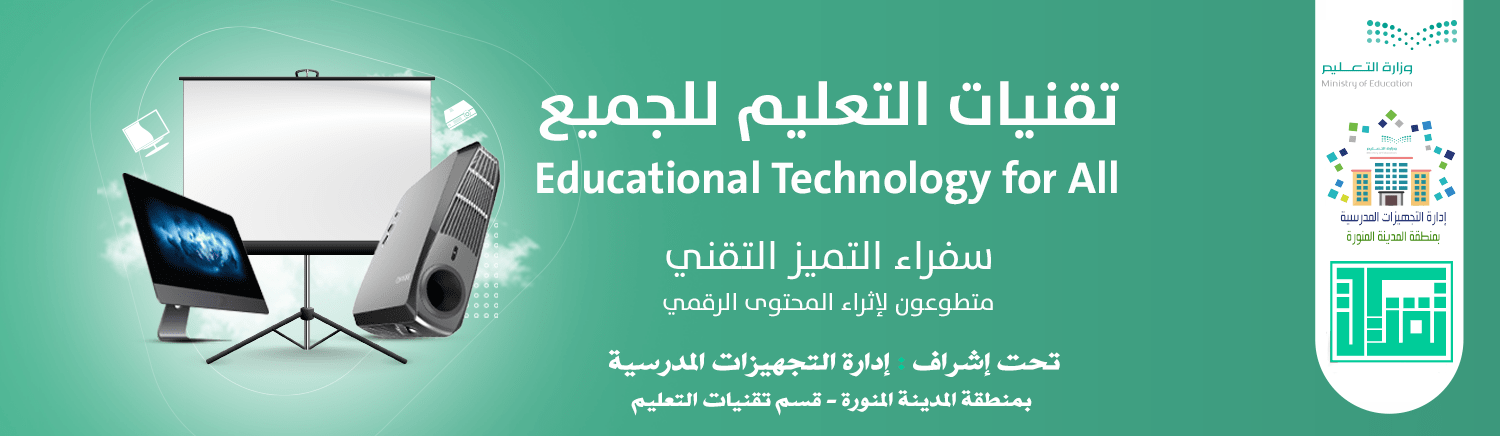 السبورات الرقمية
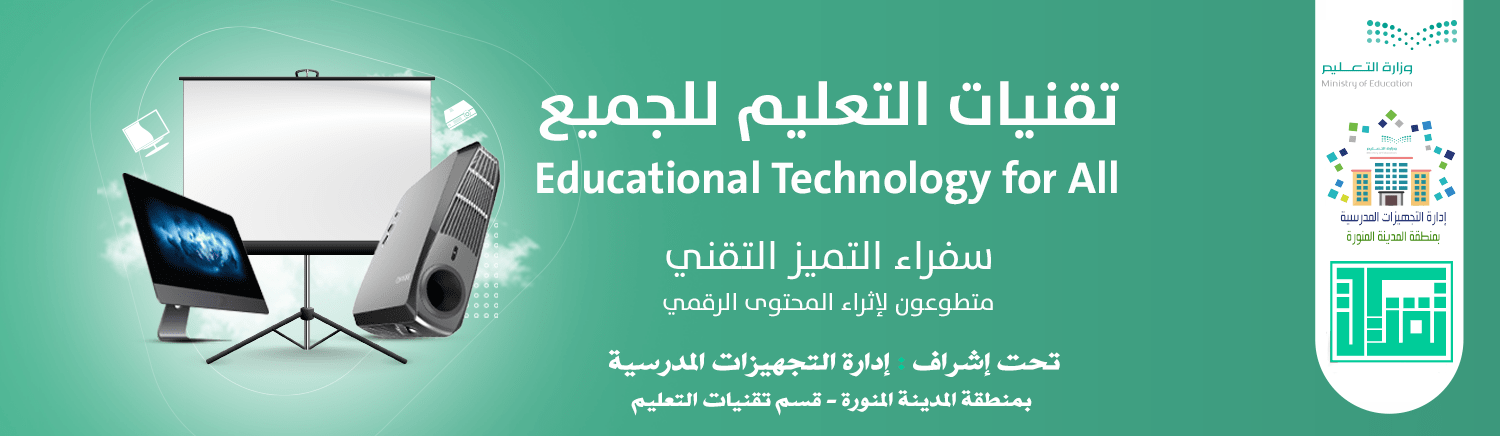 تطبيقات رقمية من الأجهزة الذكية
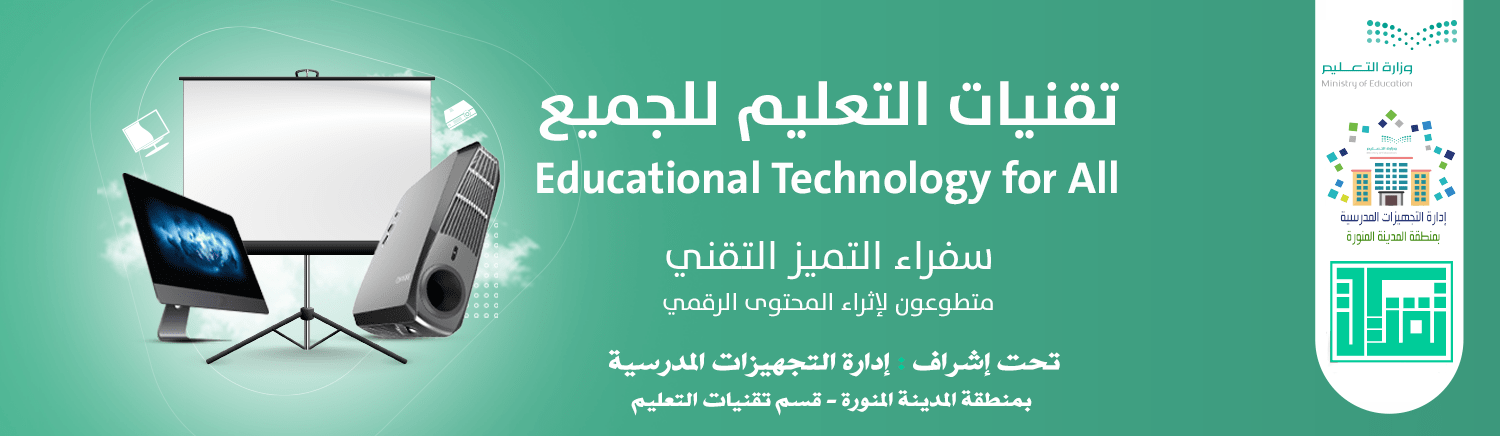 تطبيقات مايكروسوفت
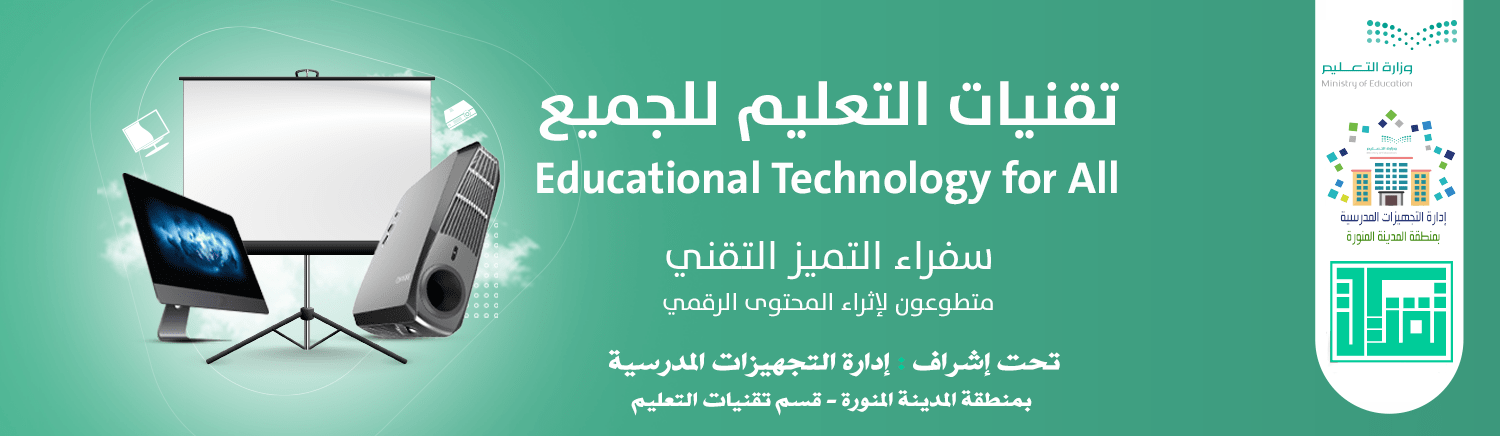 تصاميم الانفوجرافيك والموشن جرافيك
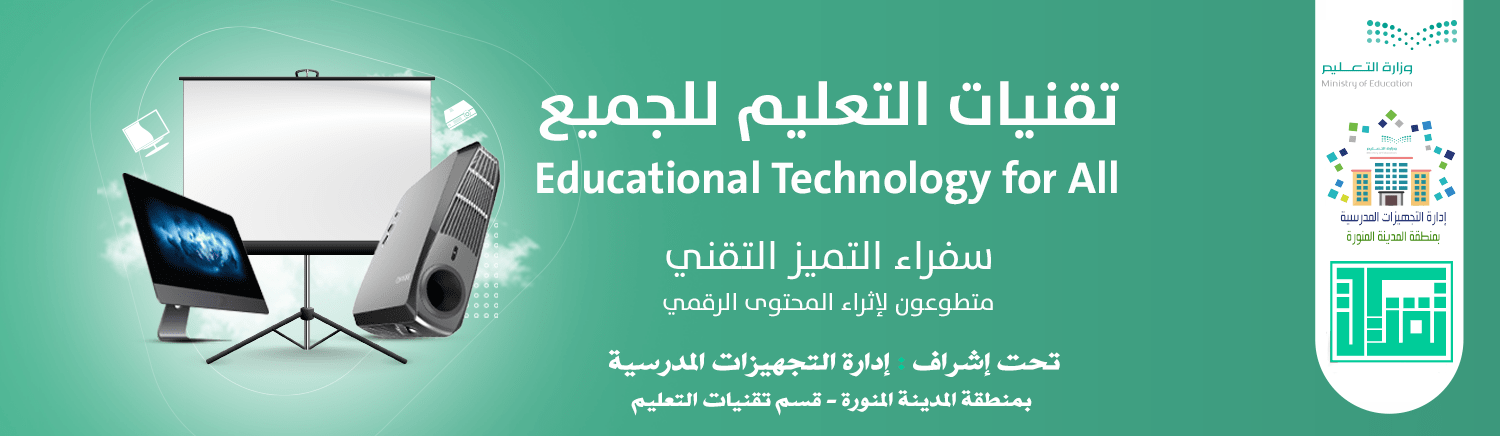 التقويم الالكتروني
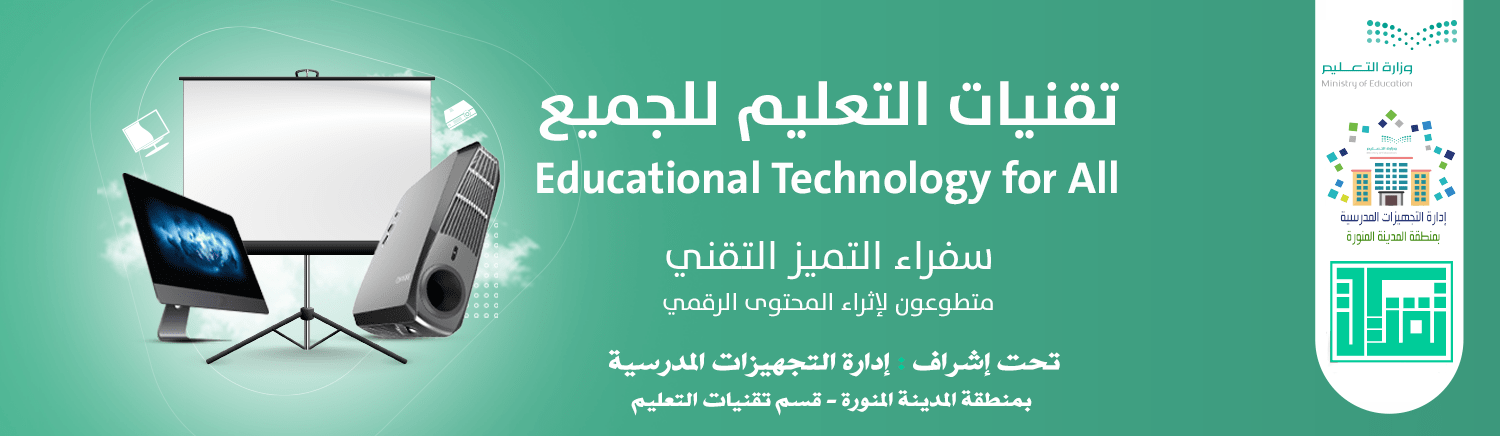 استراتيجيات التدريس الحديثة
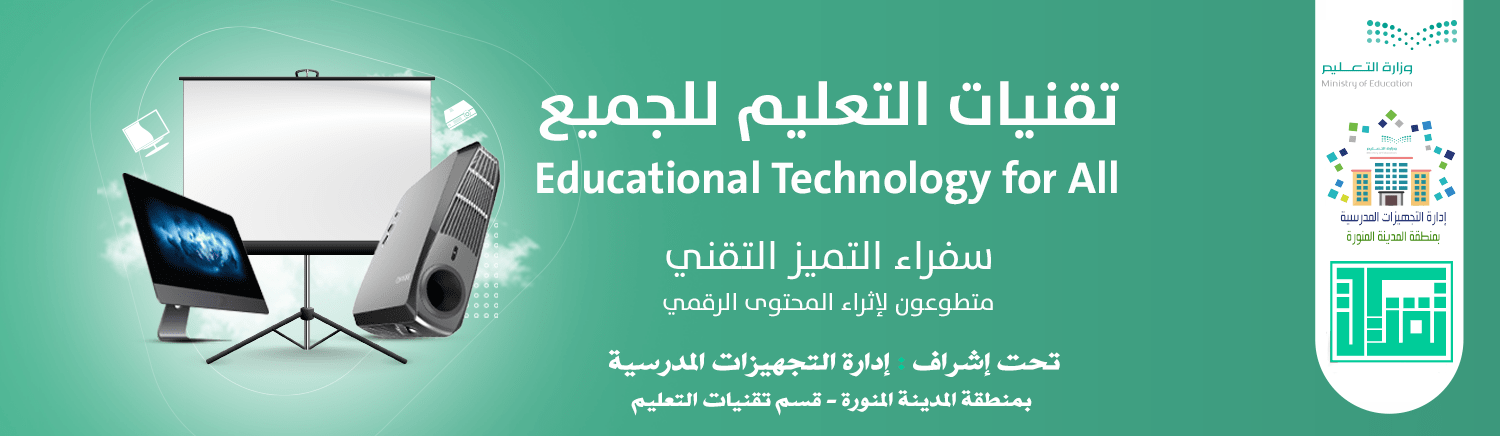 بوابة عين التعليمية
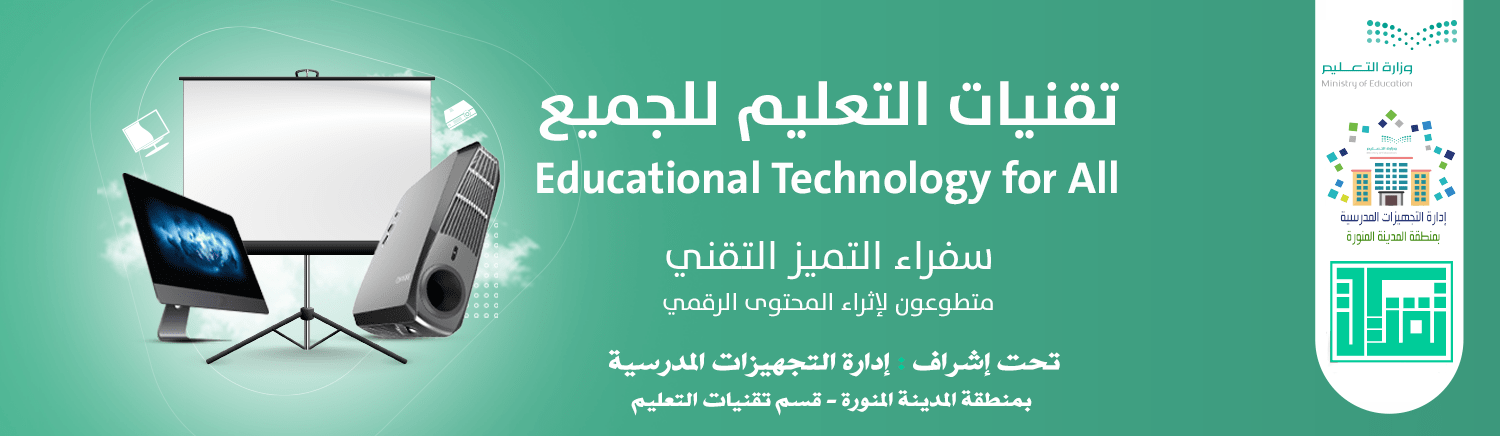 التعلم الذاتي
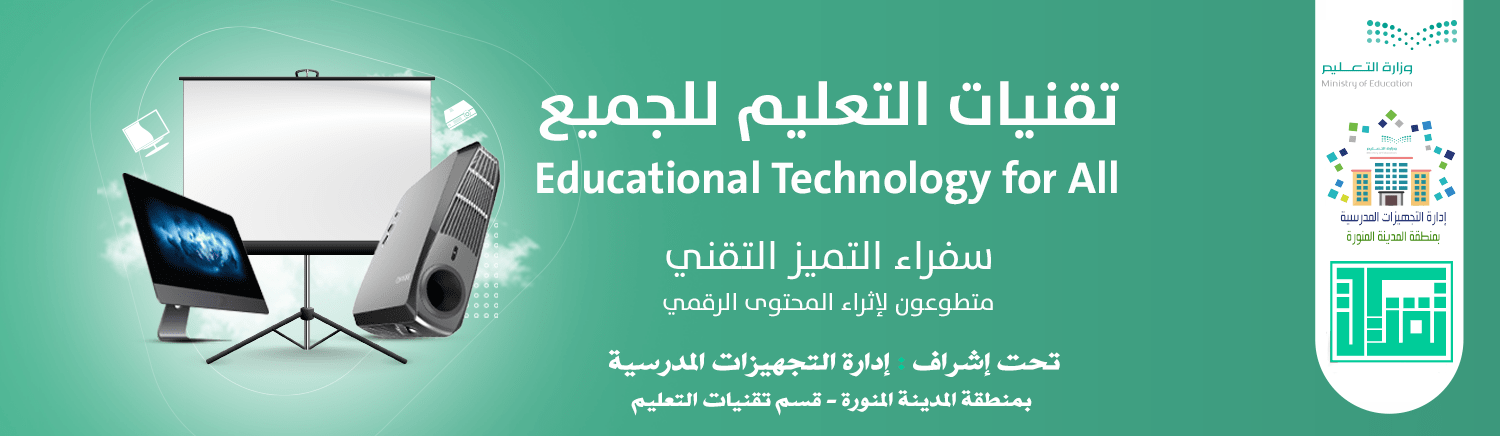 الحقائب التدريبية
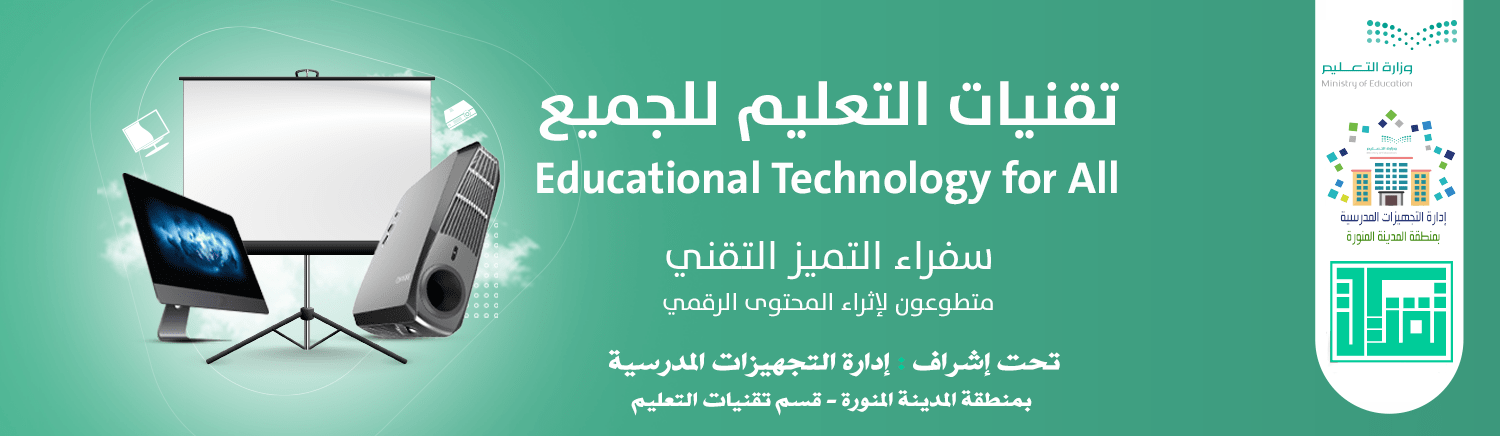 4
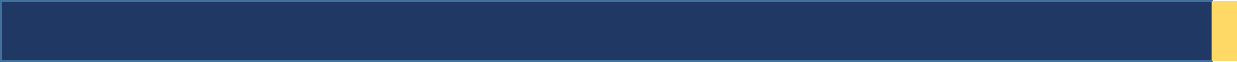 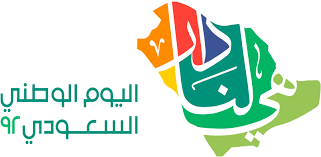 العروض التقديمية
5
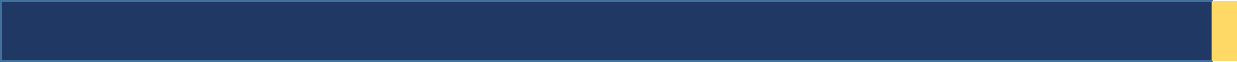 1
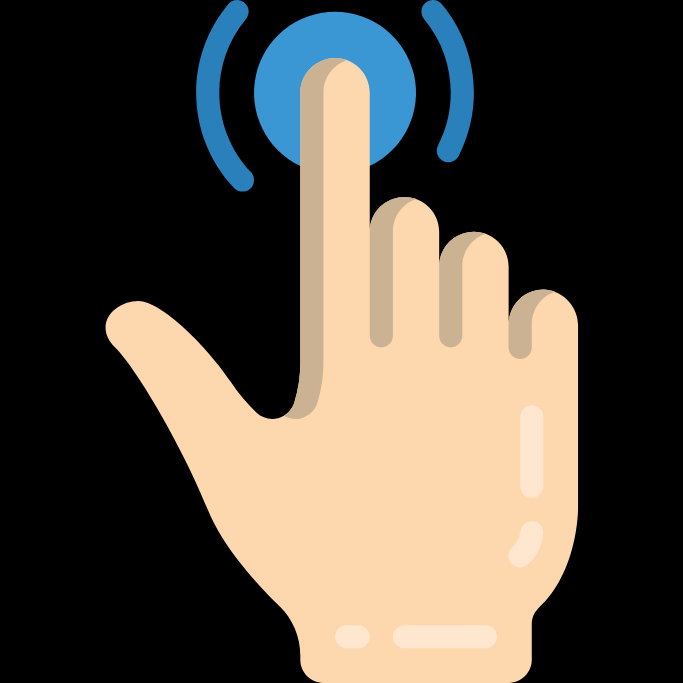 6
2
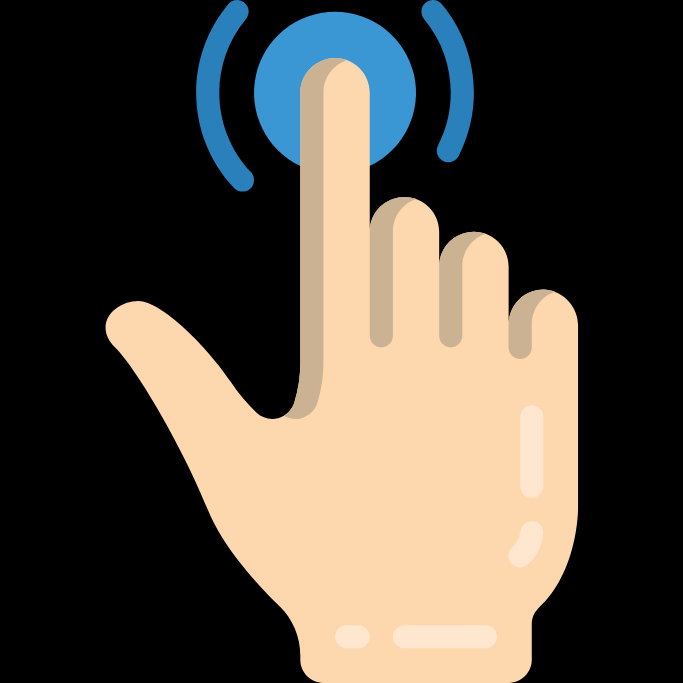 7
3
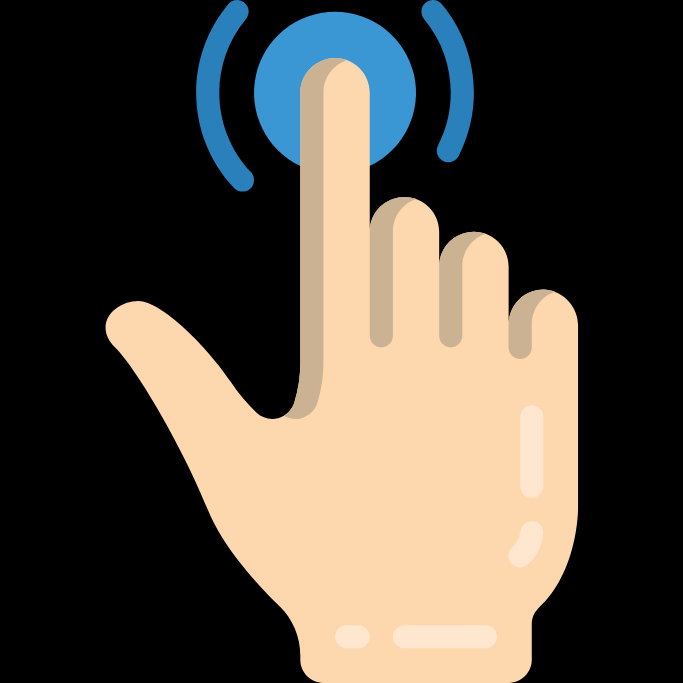 8
4
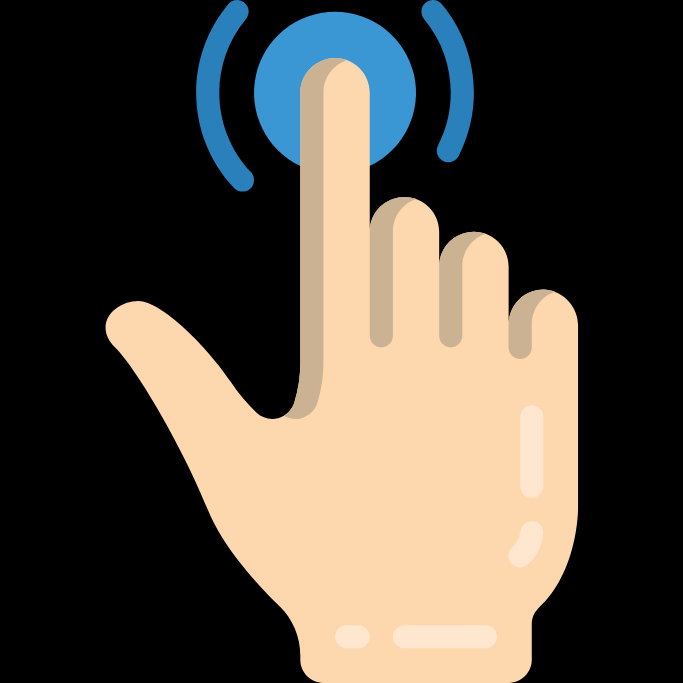 9
5
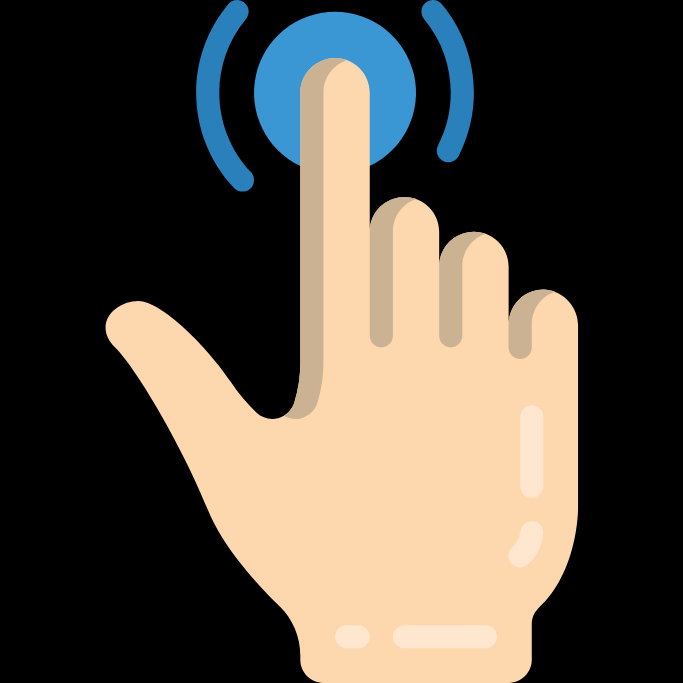 10
6
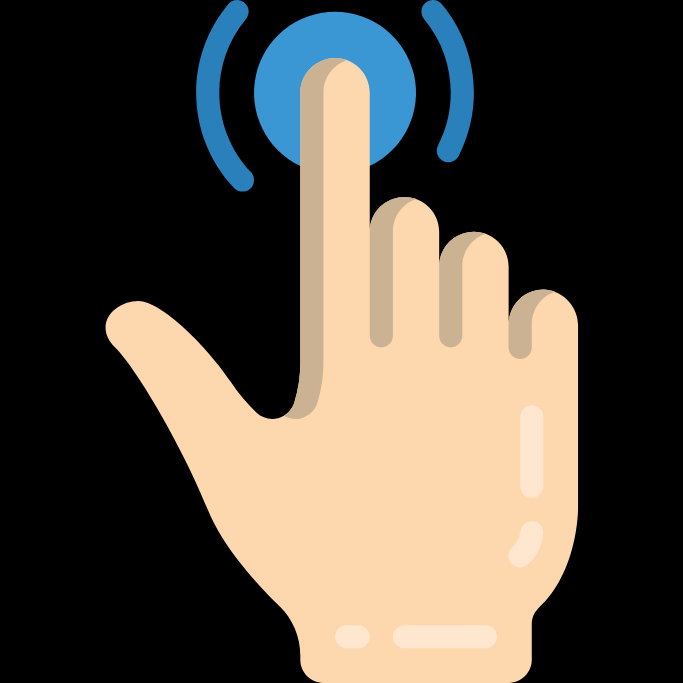 11
7
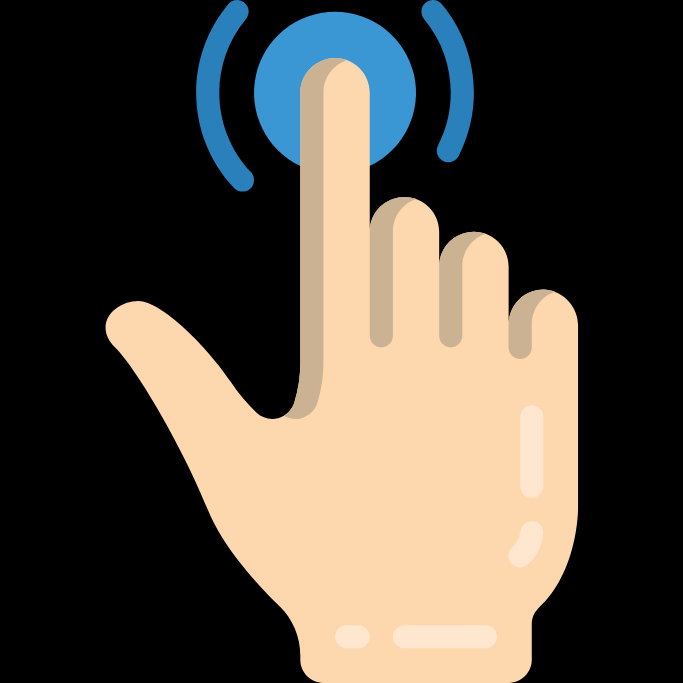 12
8
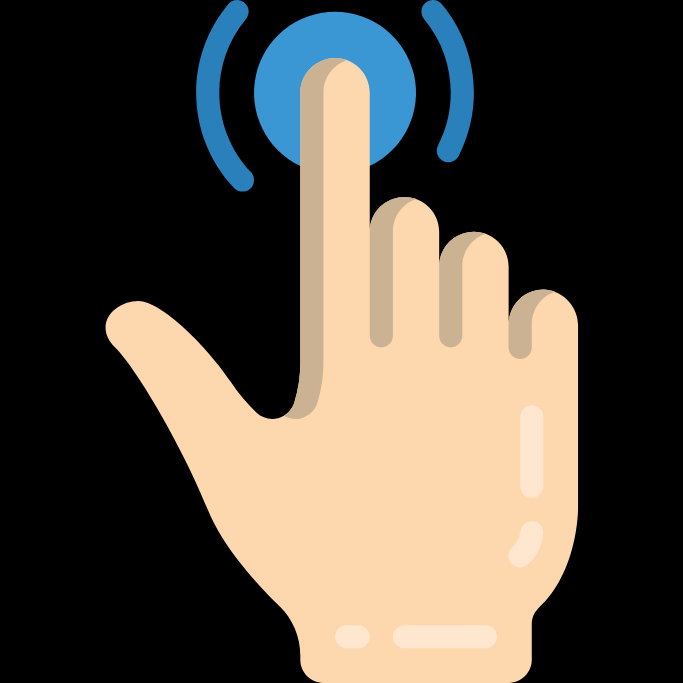 13
9
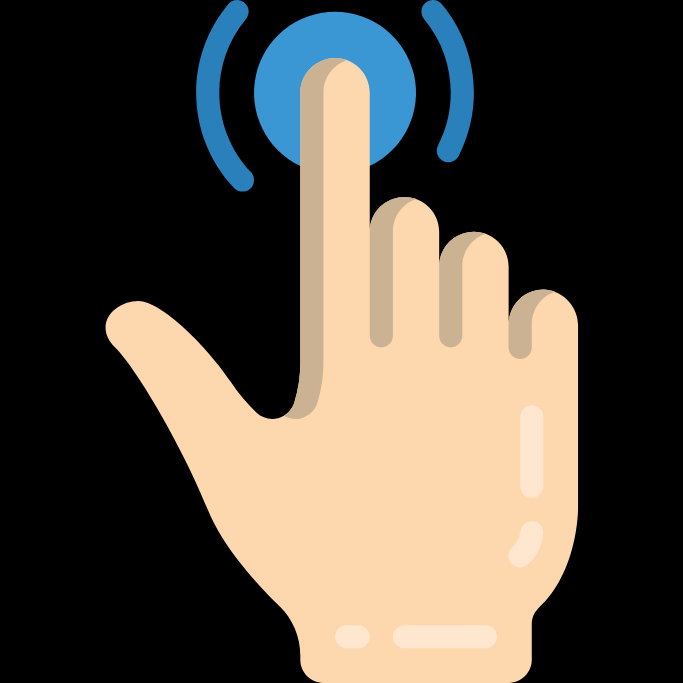 14
10
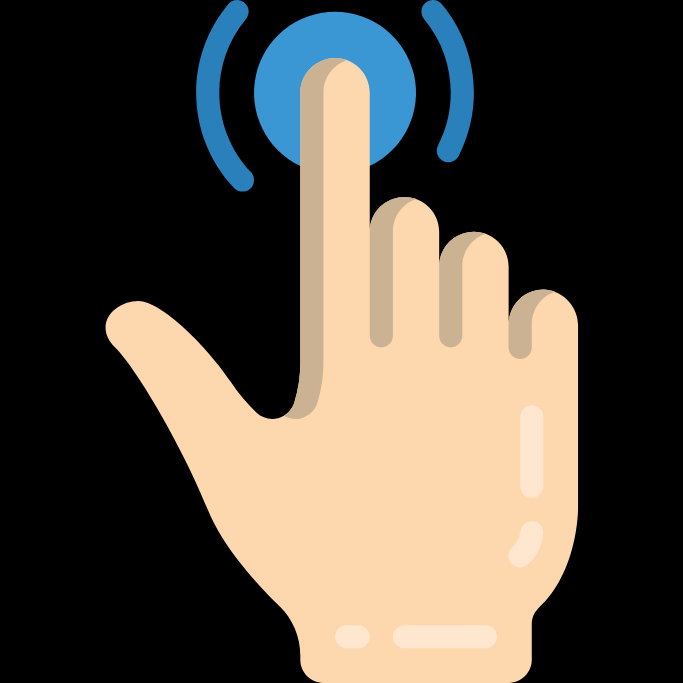 15
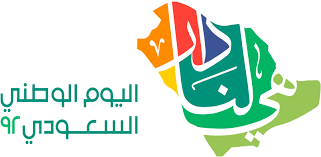 تطبيقات الأنشطة التفاعلية
16
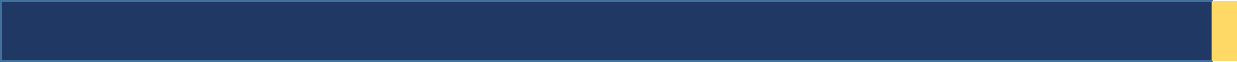 11
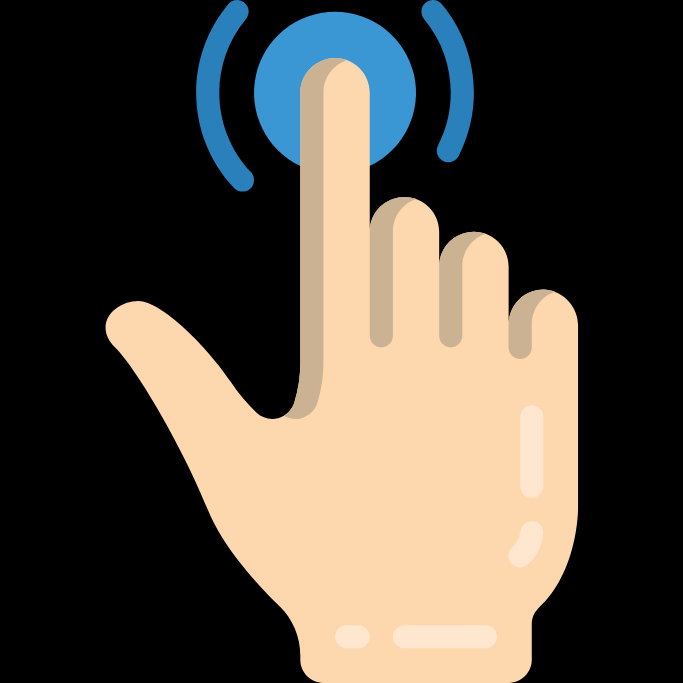 17
12
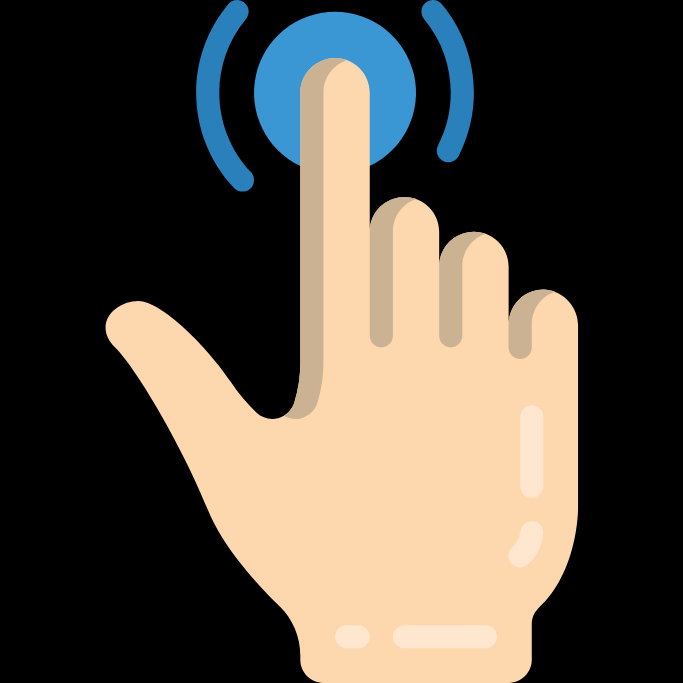 18
13
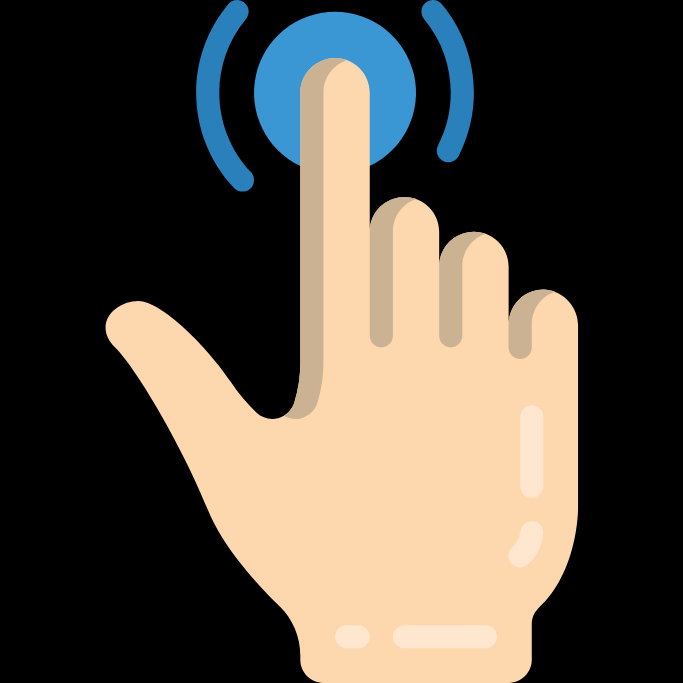 19
14
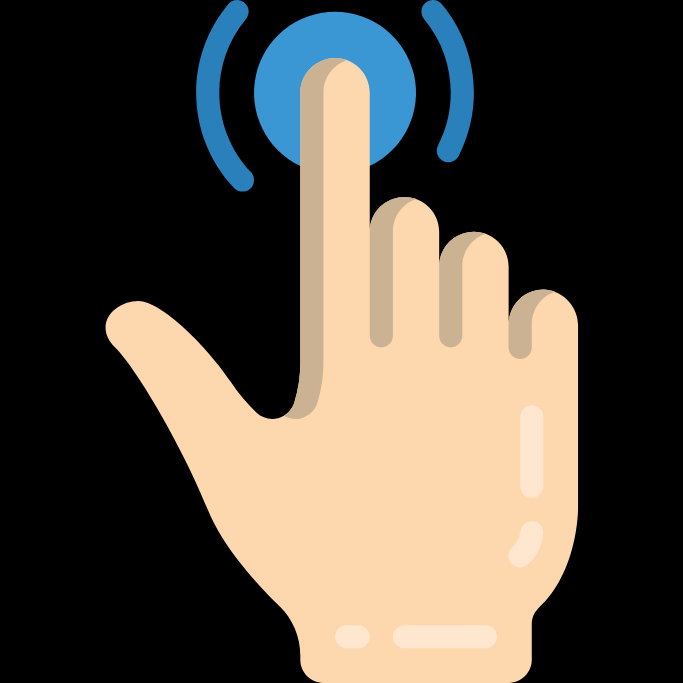 20
15
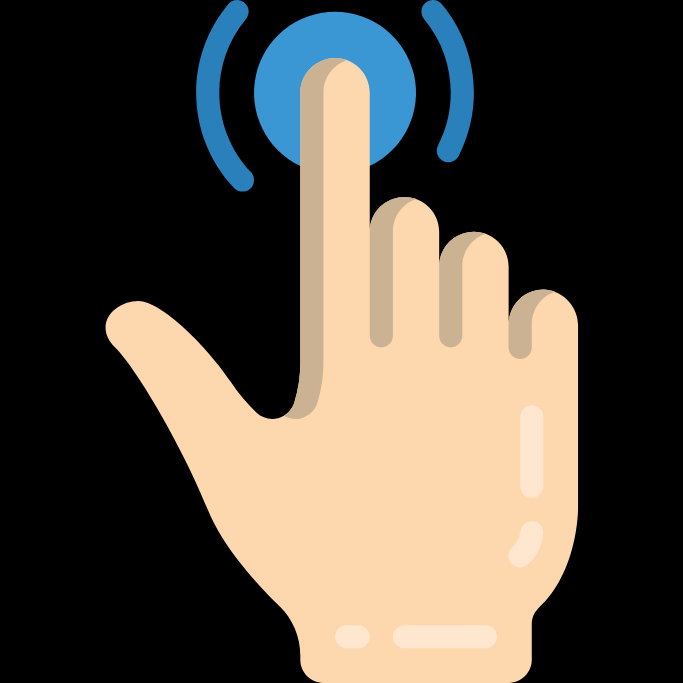 21
16
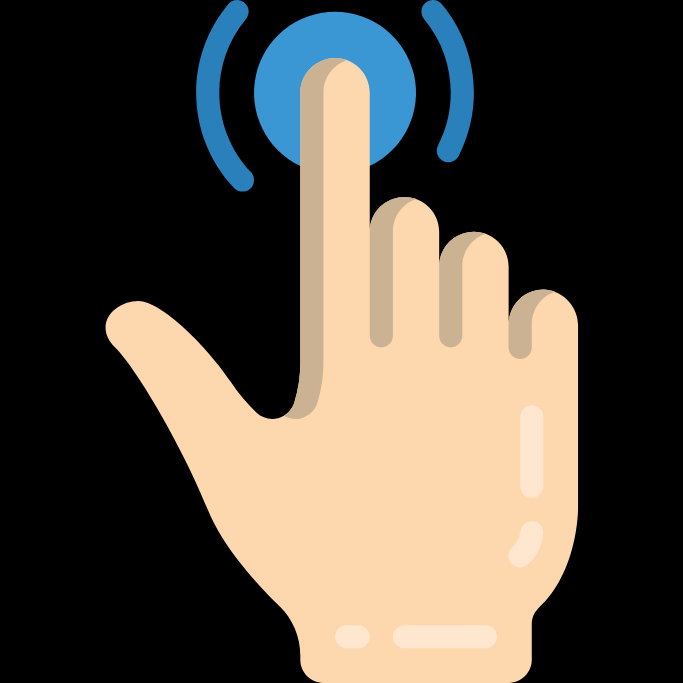 22
17
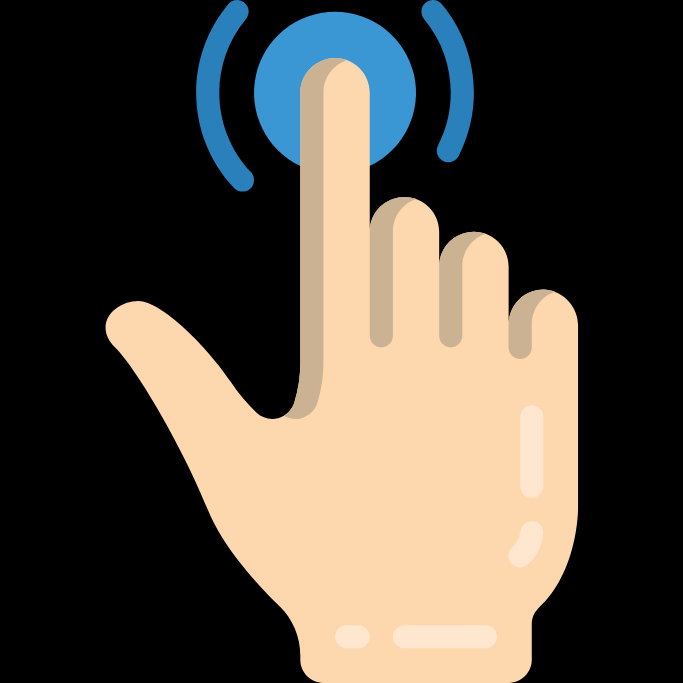 23
18
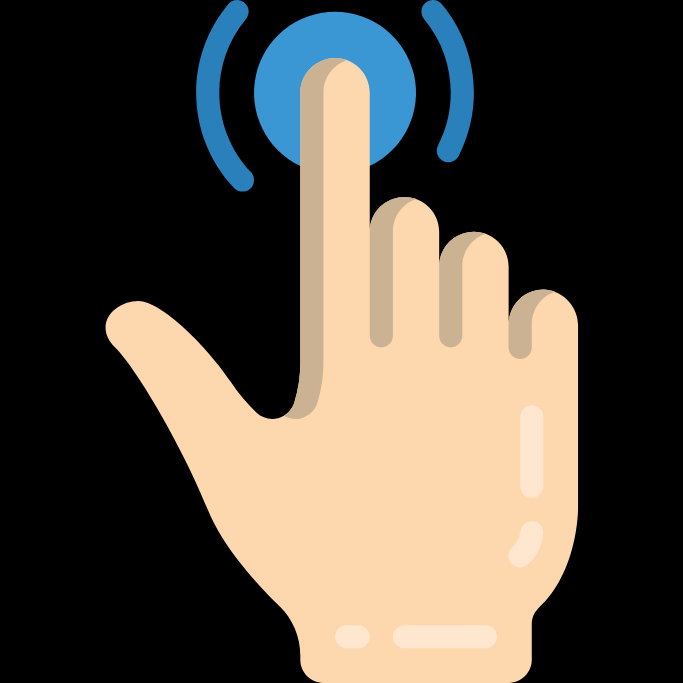 24
19
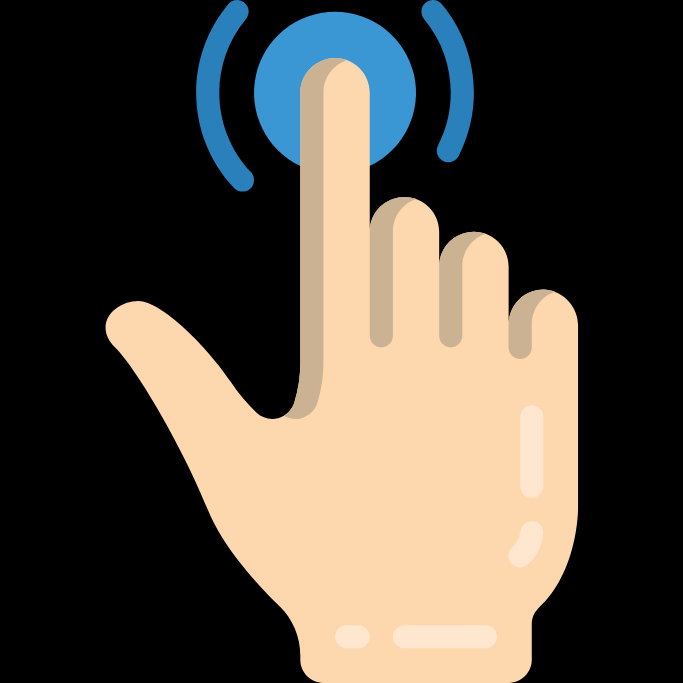 25
20
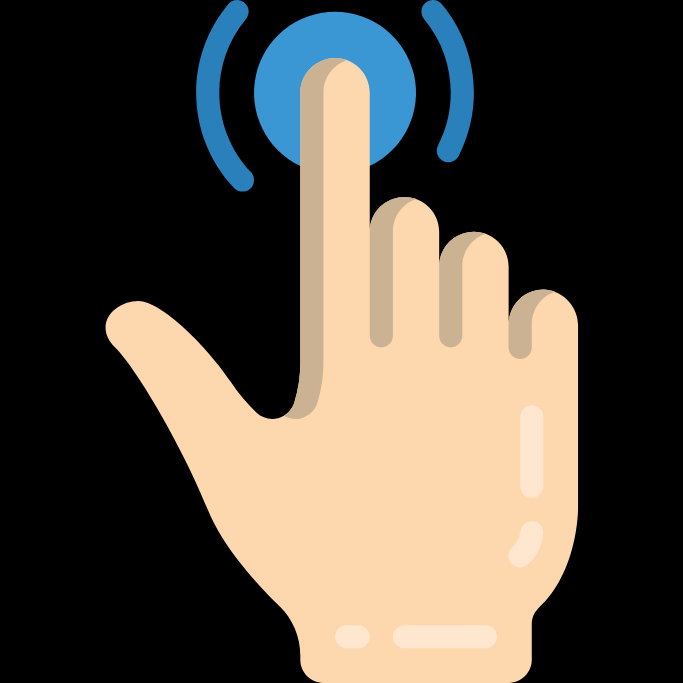 26
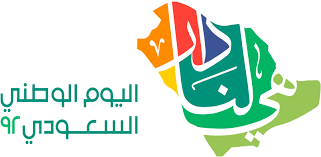 السبورات الرقمية
27
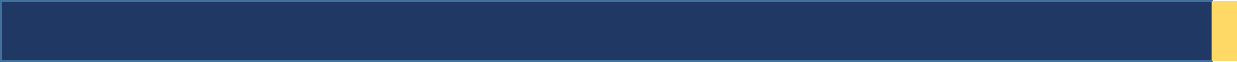 21
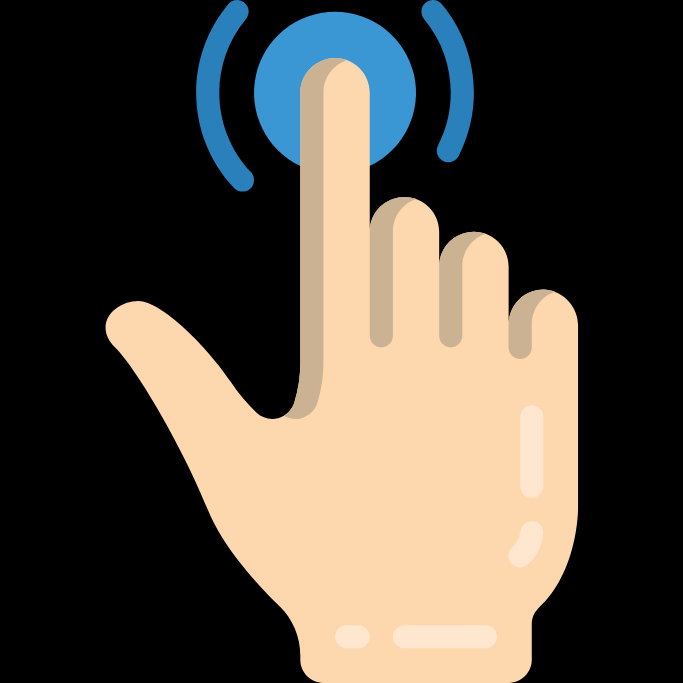 28
22
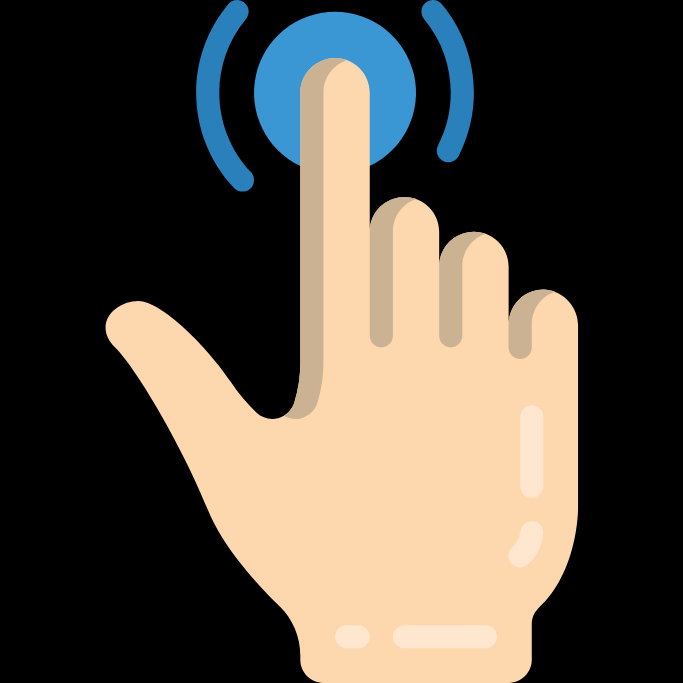 29
23
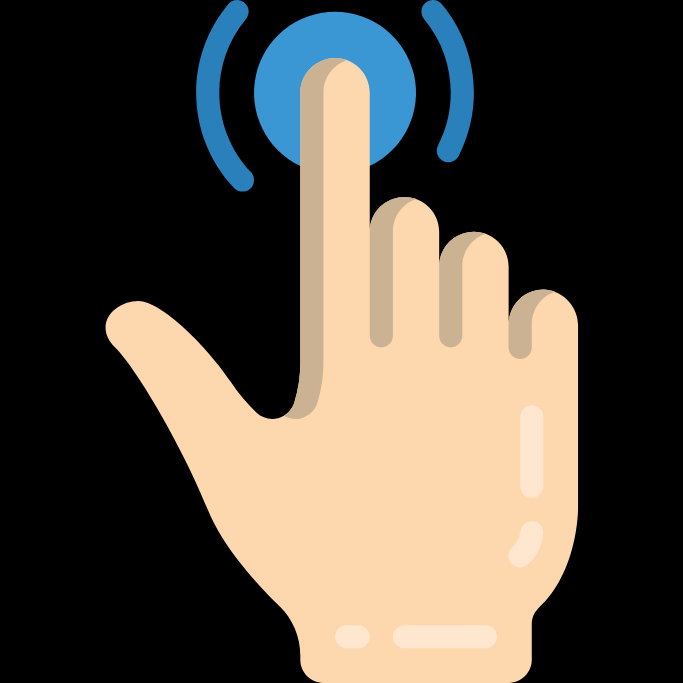 30
24
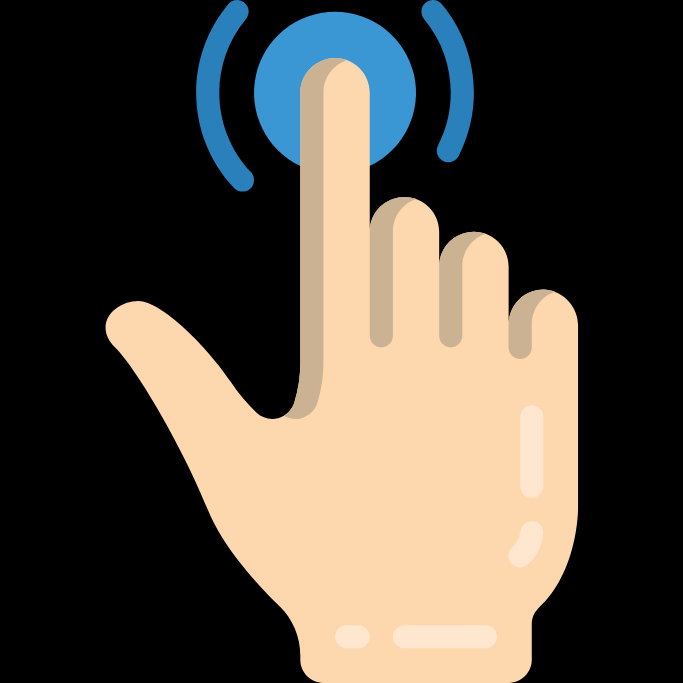 31
25
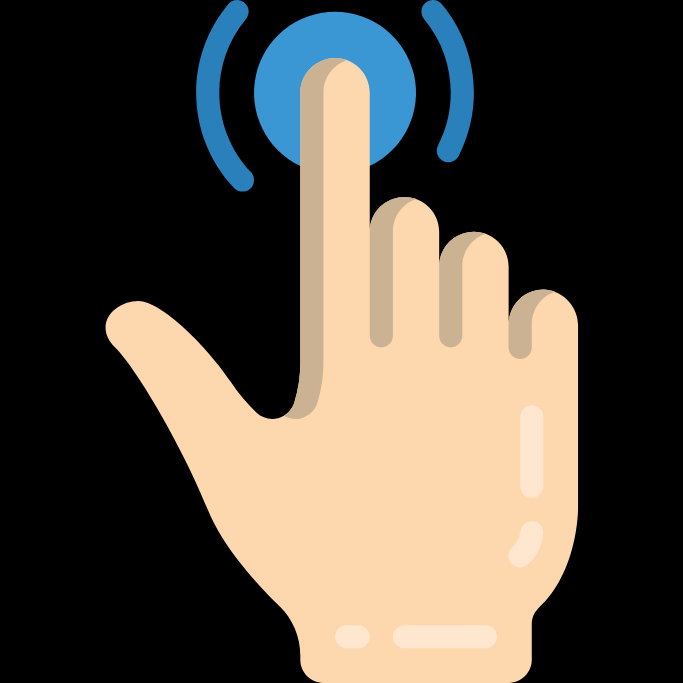 32
26
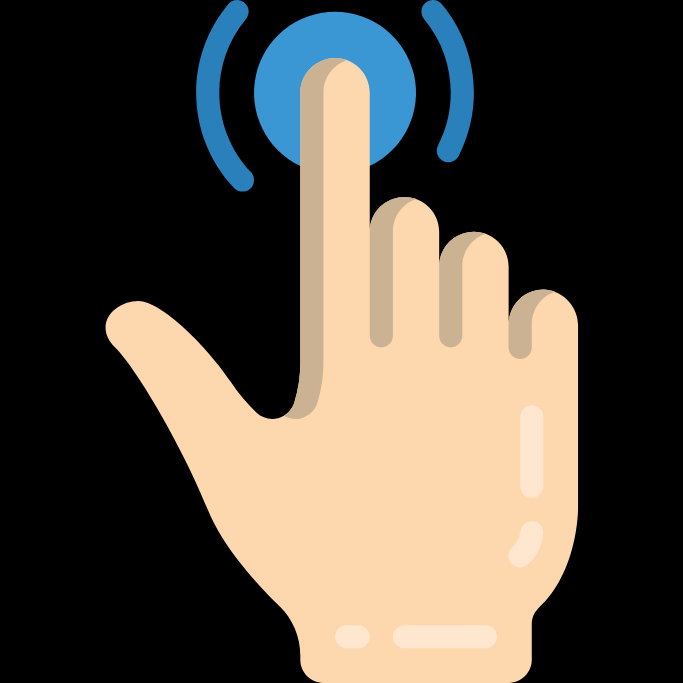 33
27
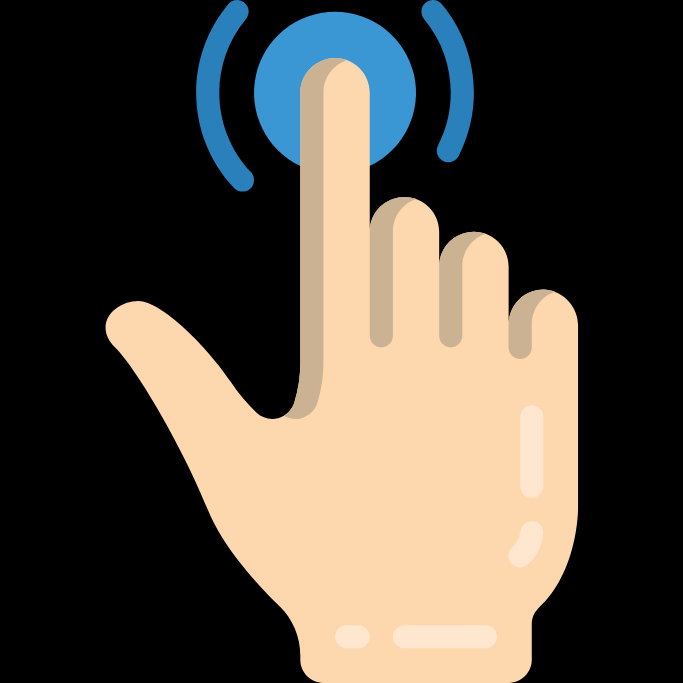 34
28
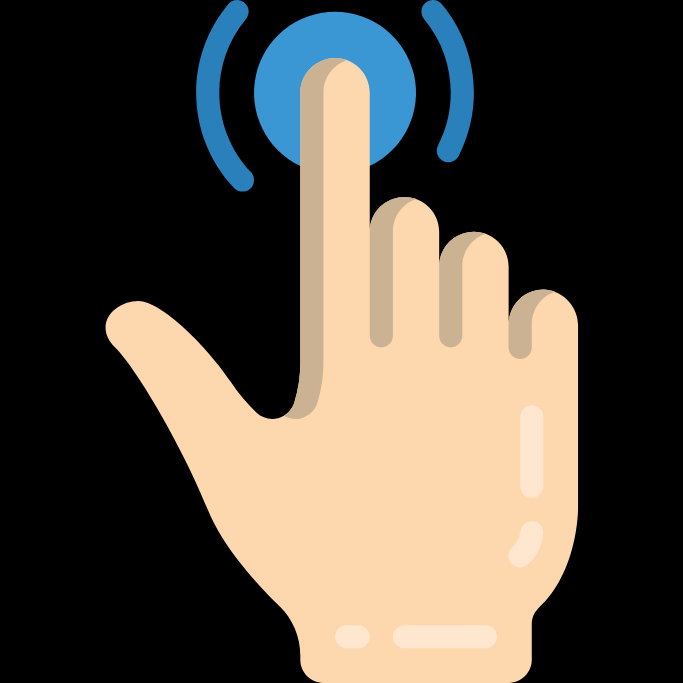 35
29
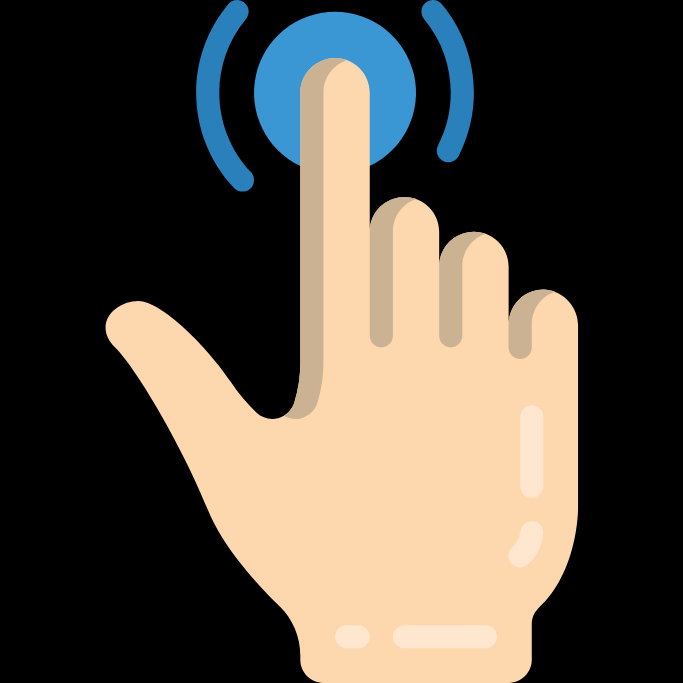 36
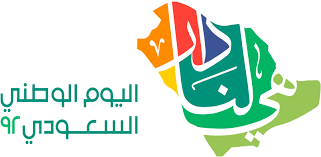 تطبيقات رقمية من الأجهزة الذكية
37
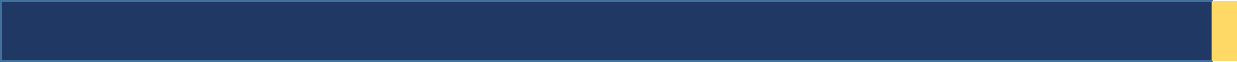 30
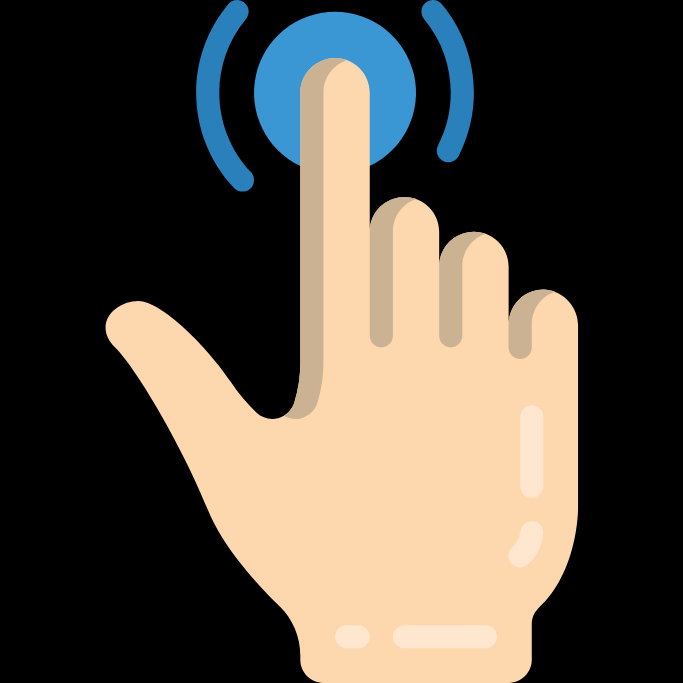 38
31
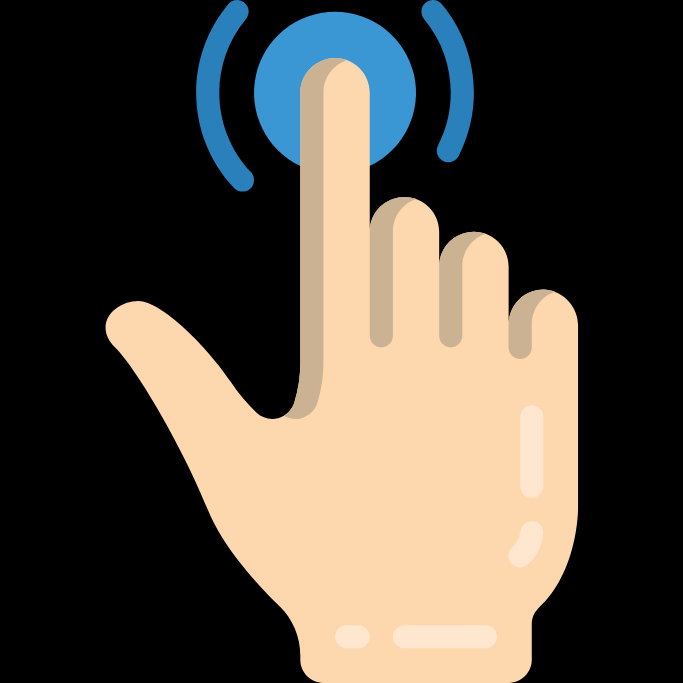 39
32
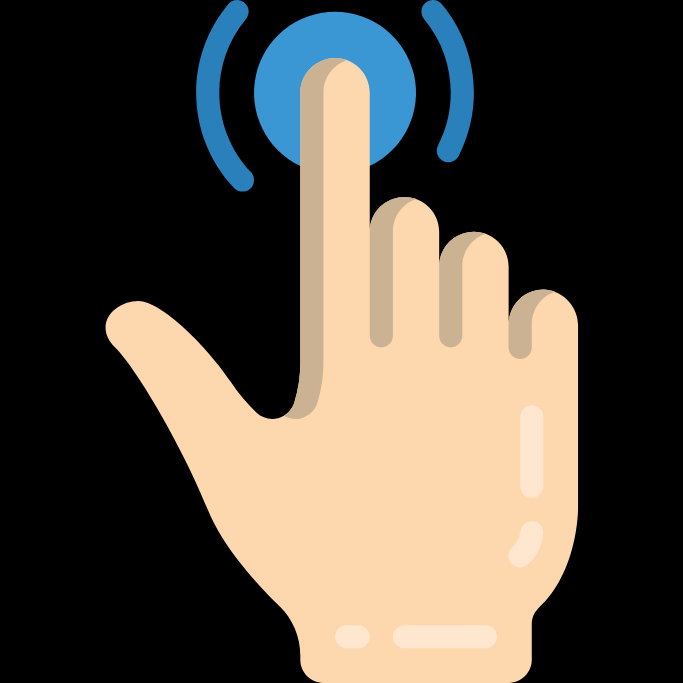 40
33
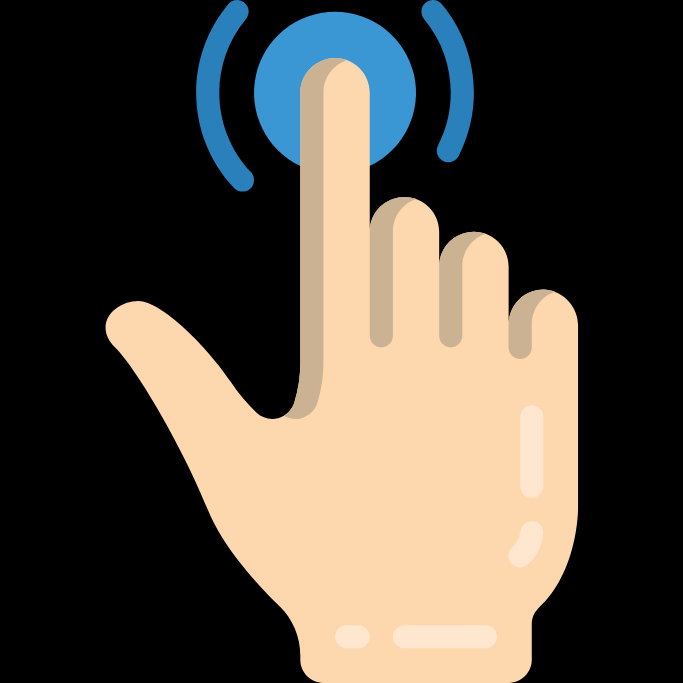 41
34
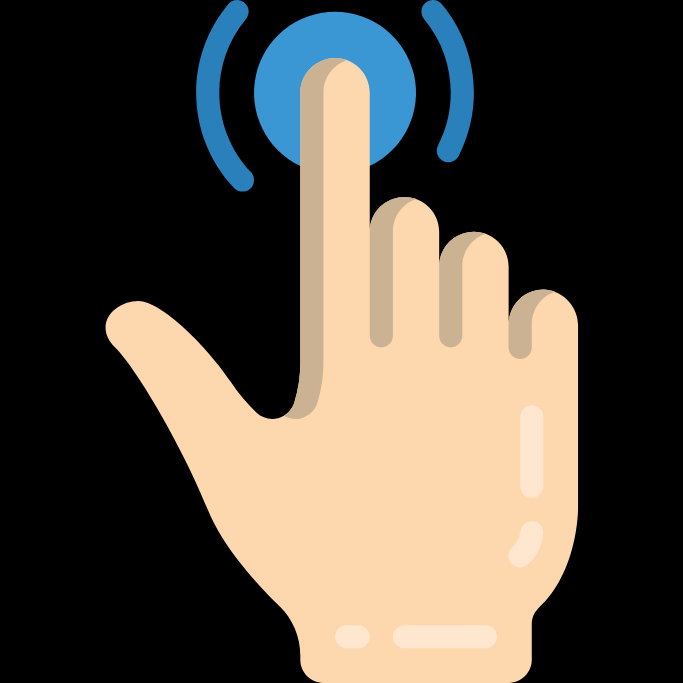 42
35
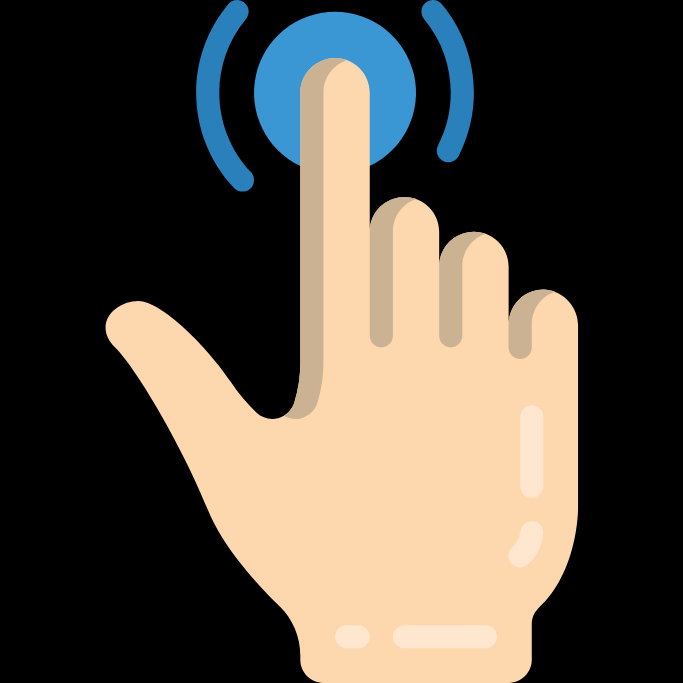 43
36
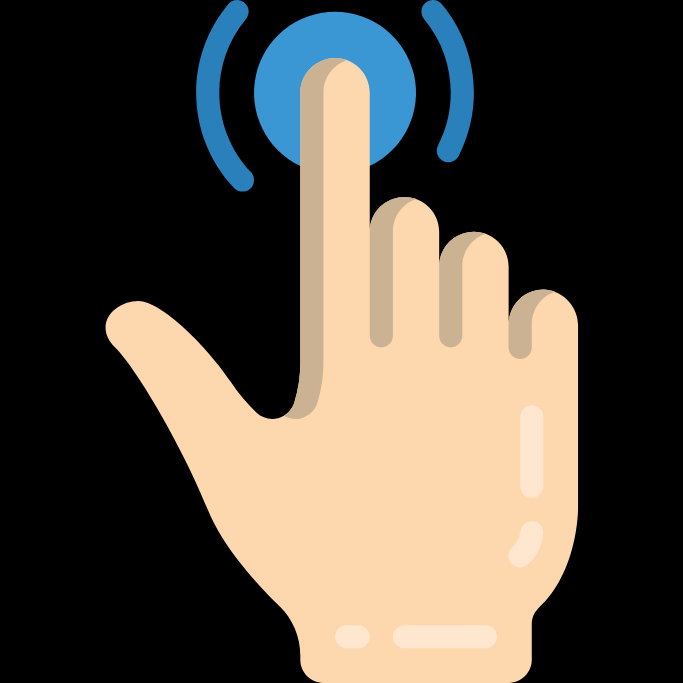 44
37
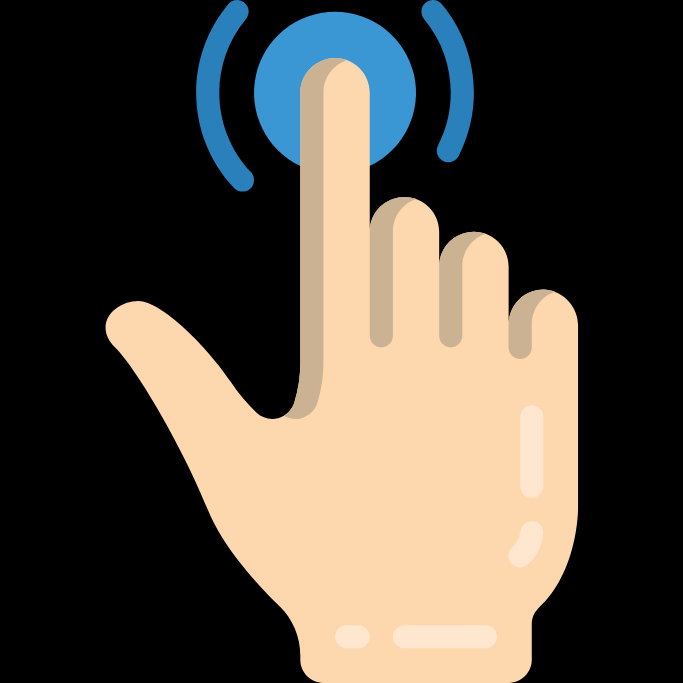 45
38
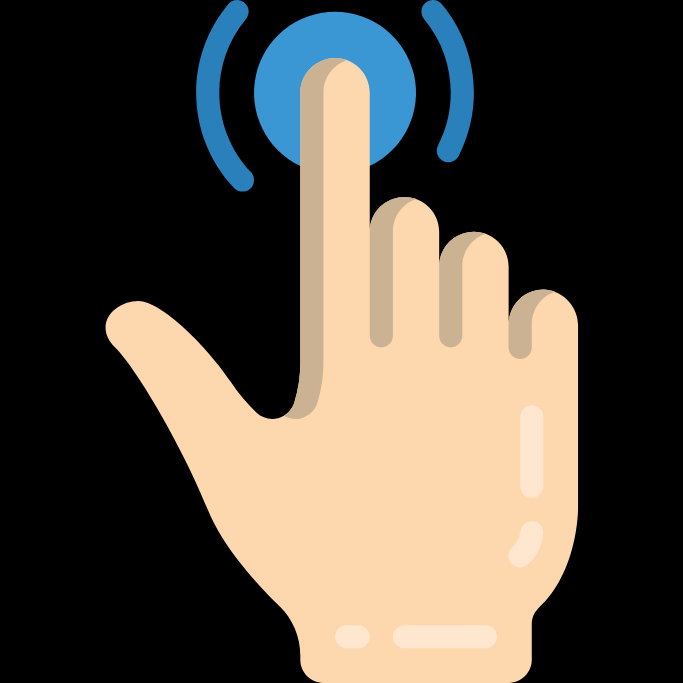 46
39
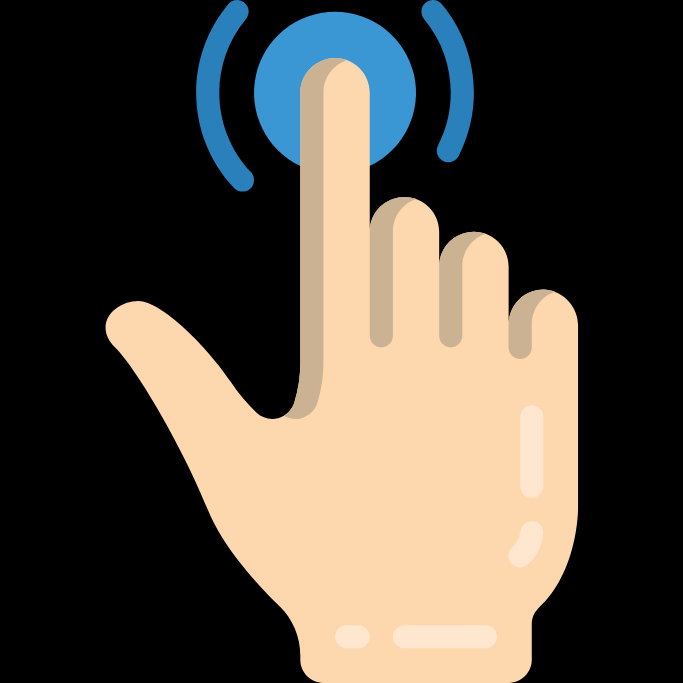 47
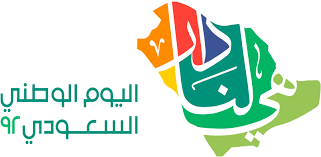 تطبيقات مايكروسوفت
Office 365
48
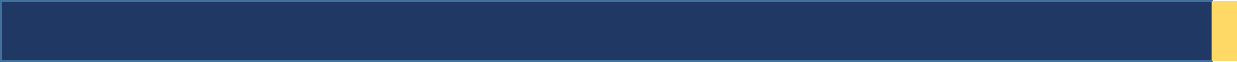 40
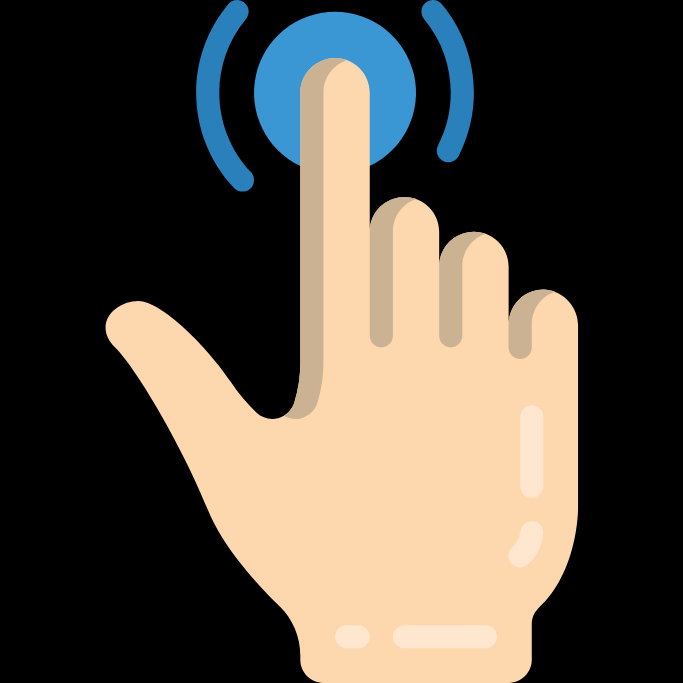 49
41
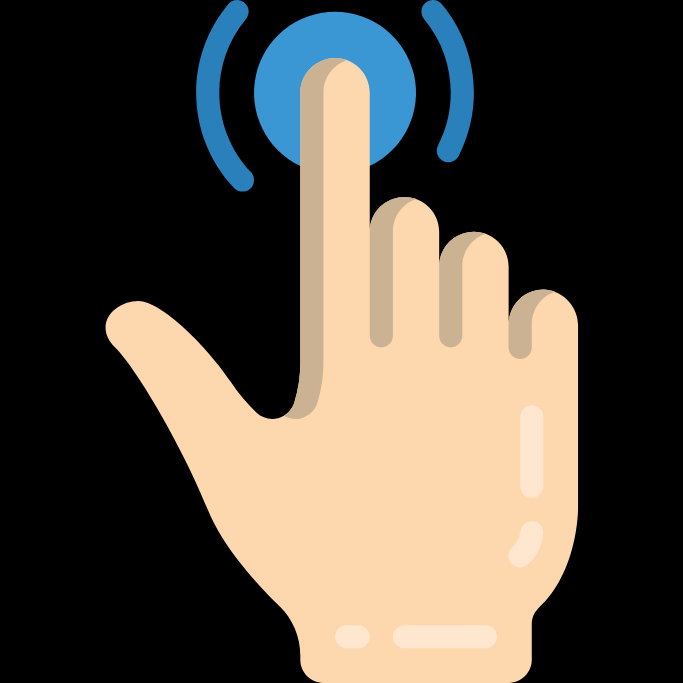 50
42
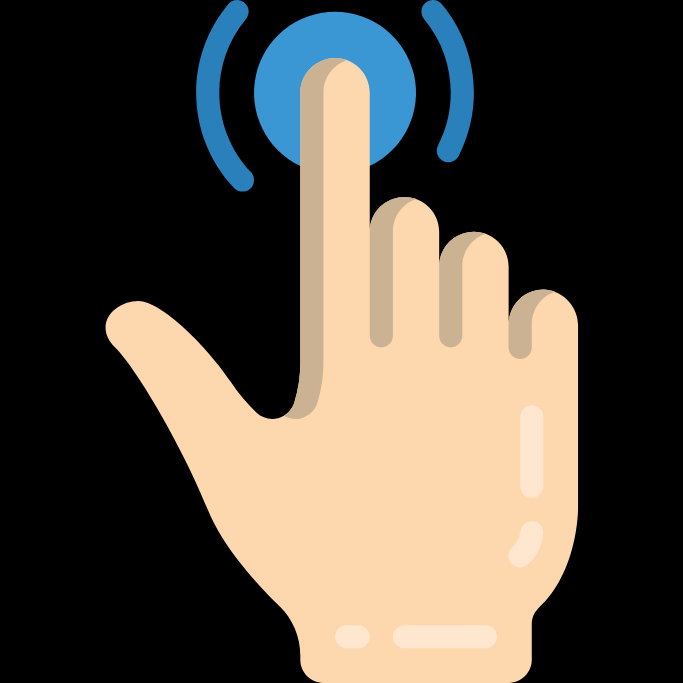 51
43
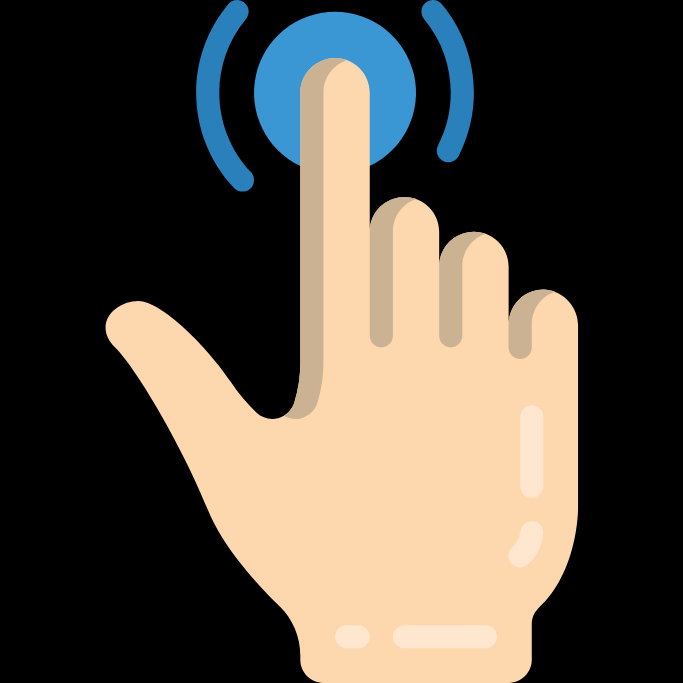 52
44
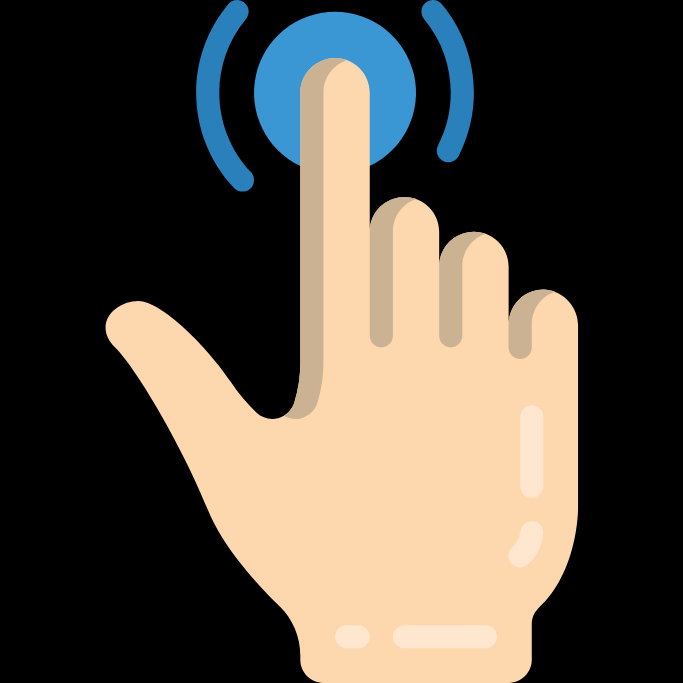 53
45
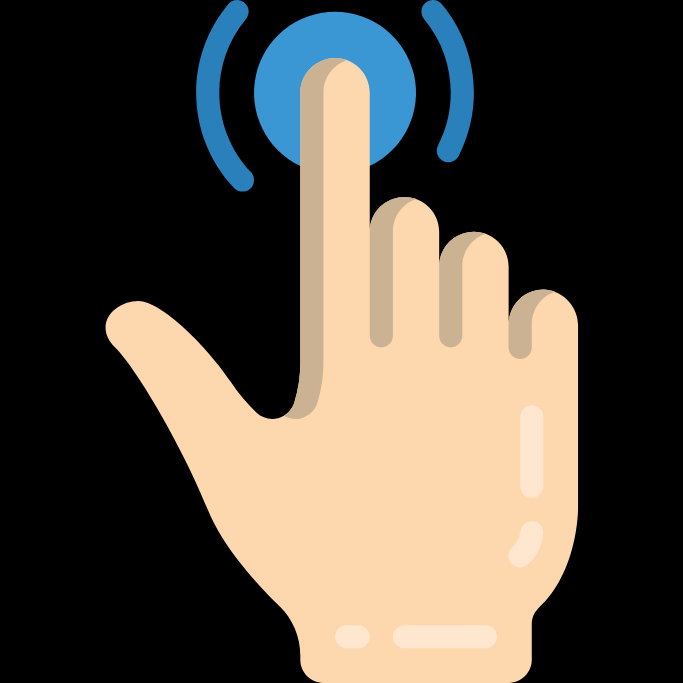 54
46
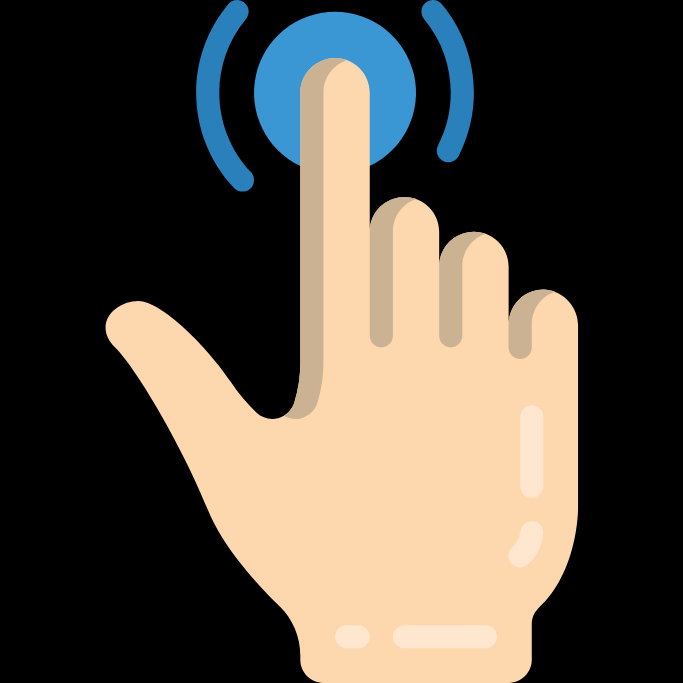 55
47
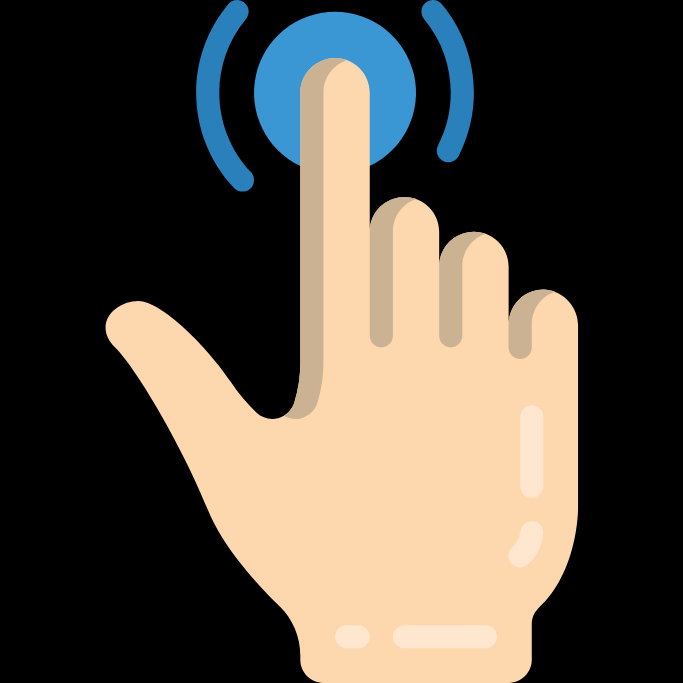 56
48
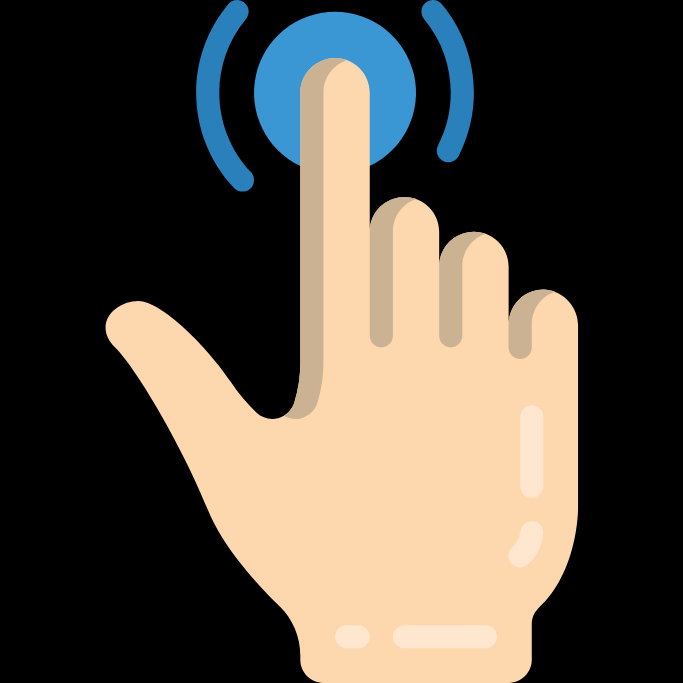 57
49
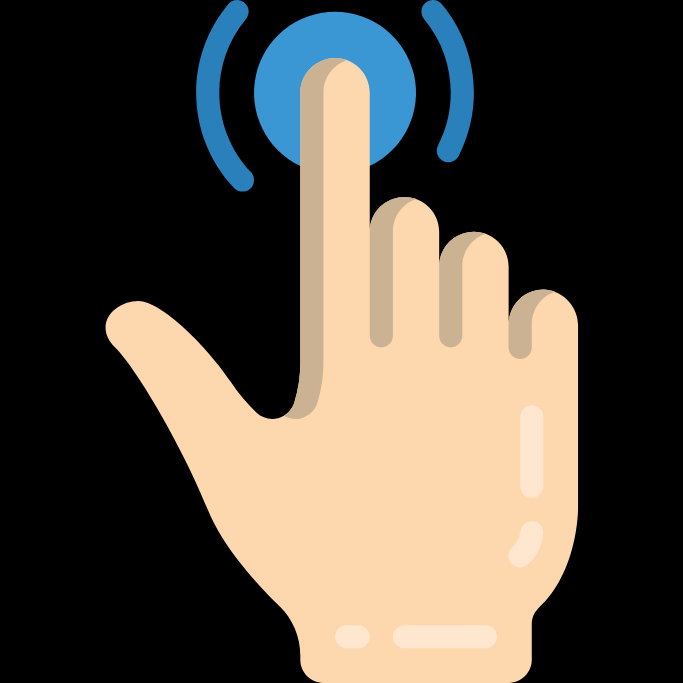 58
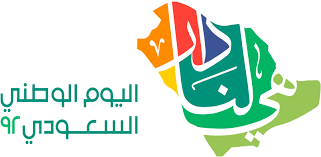 تصاميم الانفوجرافيك
والموشن جرافيك
59
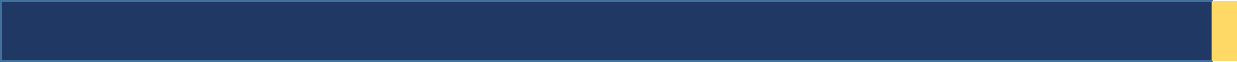 50
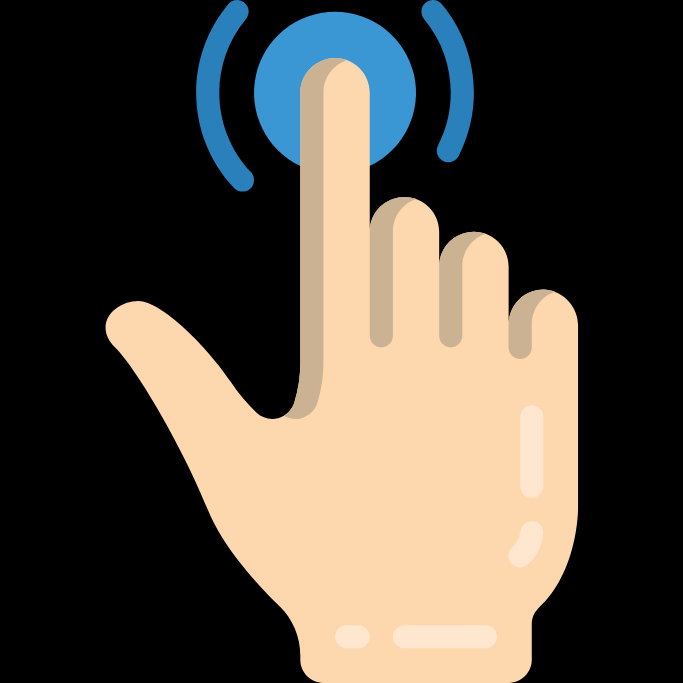 60
51
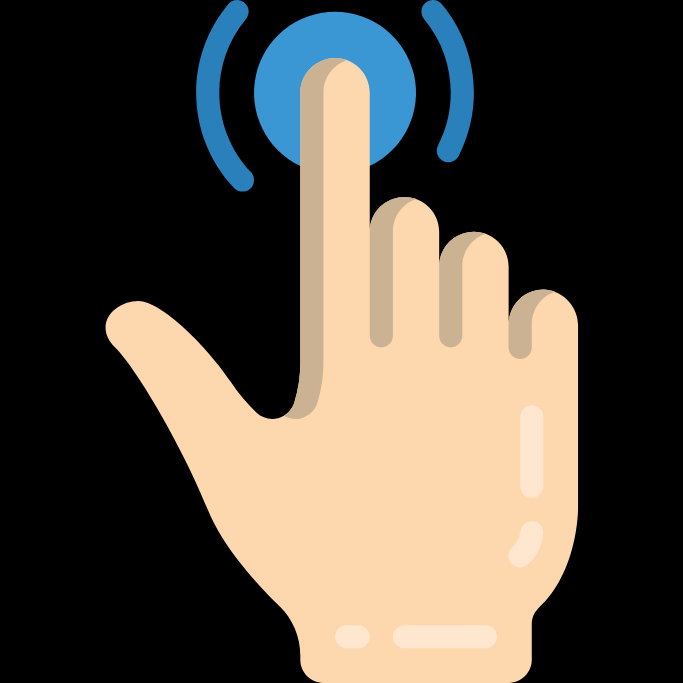 61
52
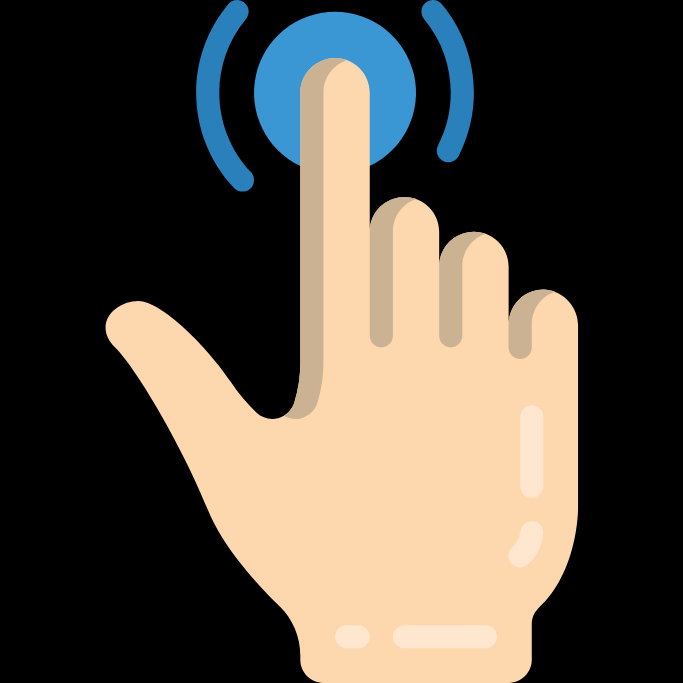 62
53
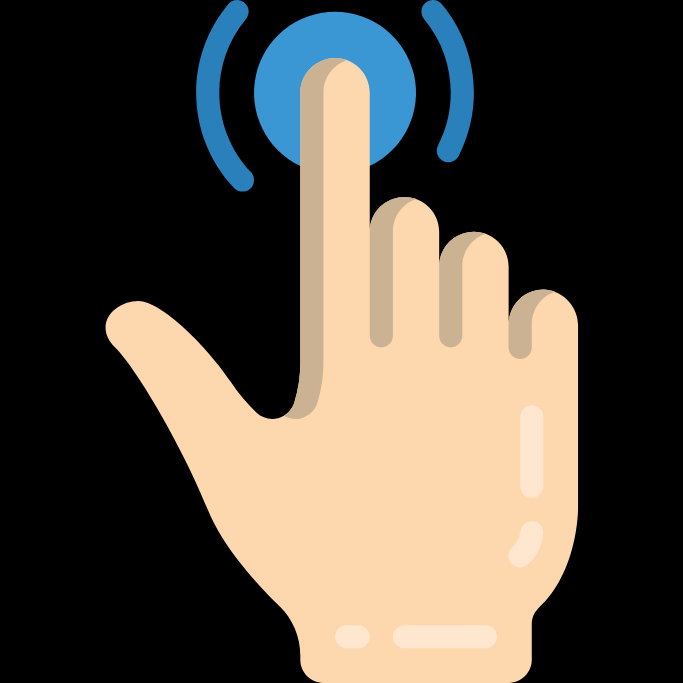 63
54
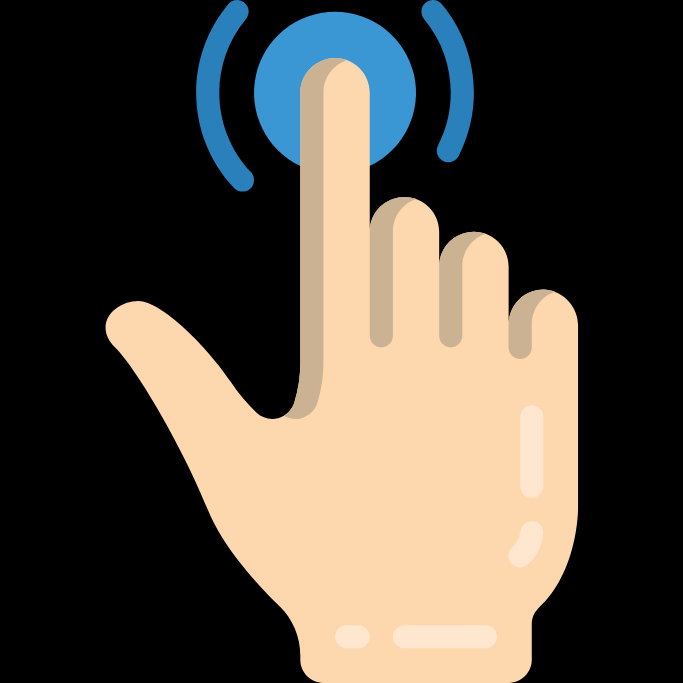 64
55
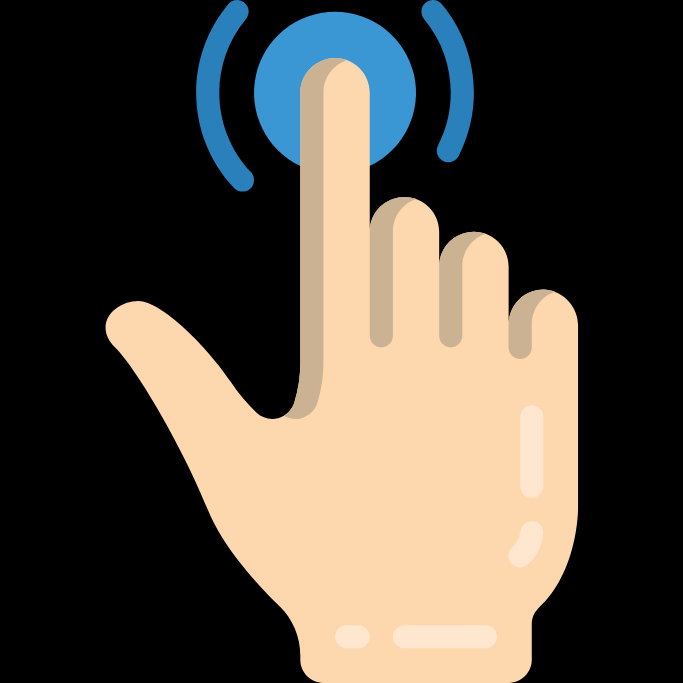 65
56
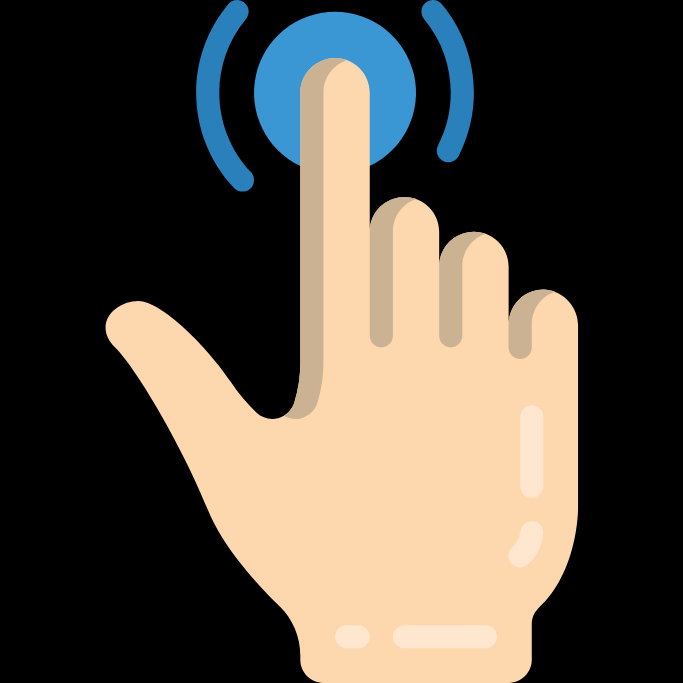 66
57
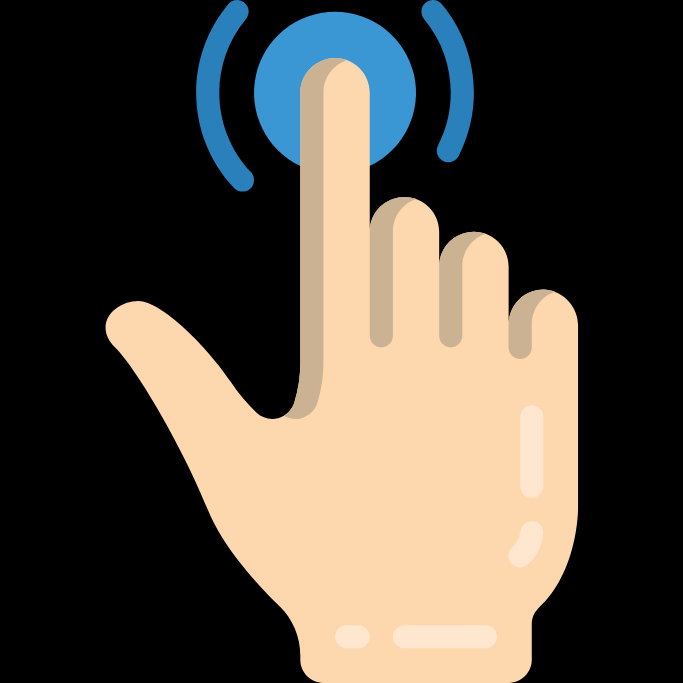 67
58
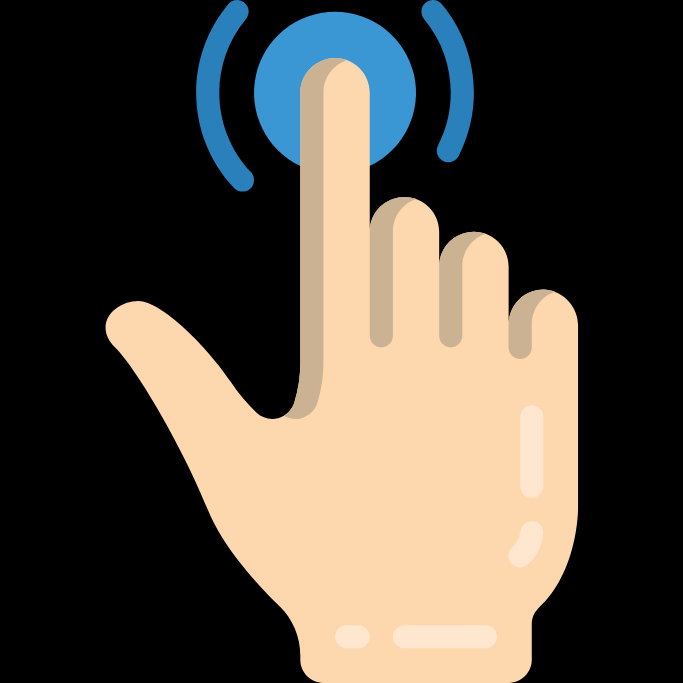 68
59
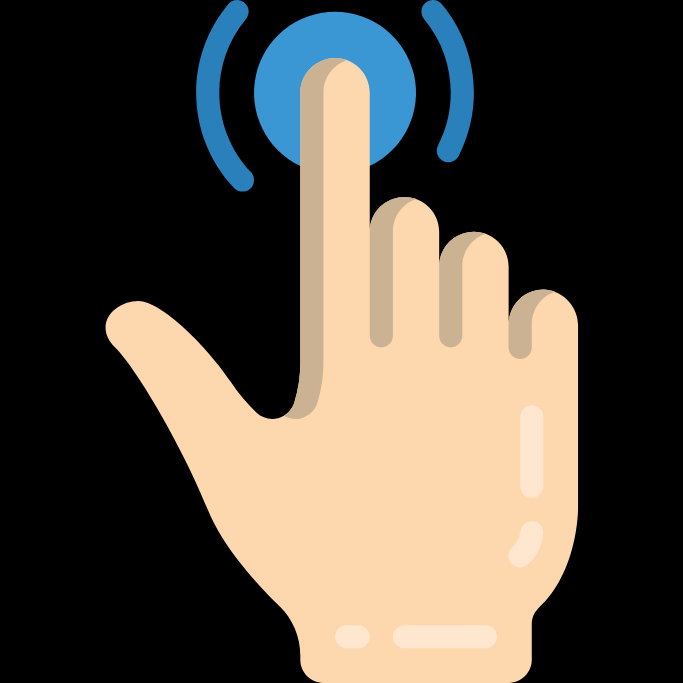 69
60
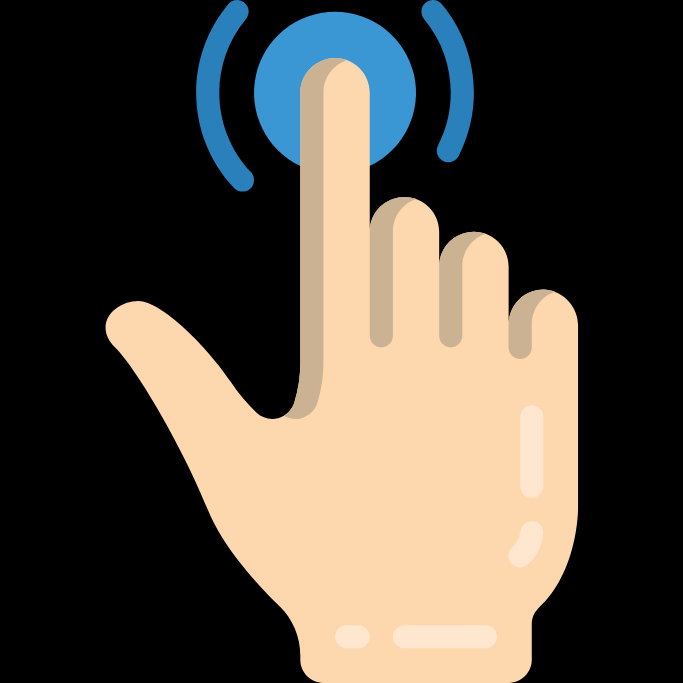 70
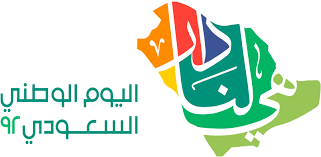 التقويم الالكتروني
71
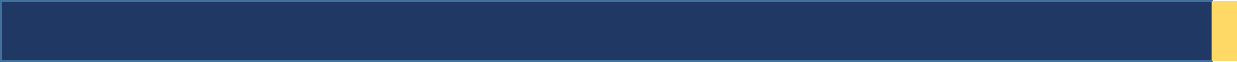 61
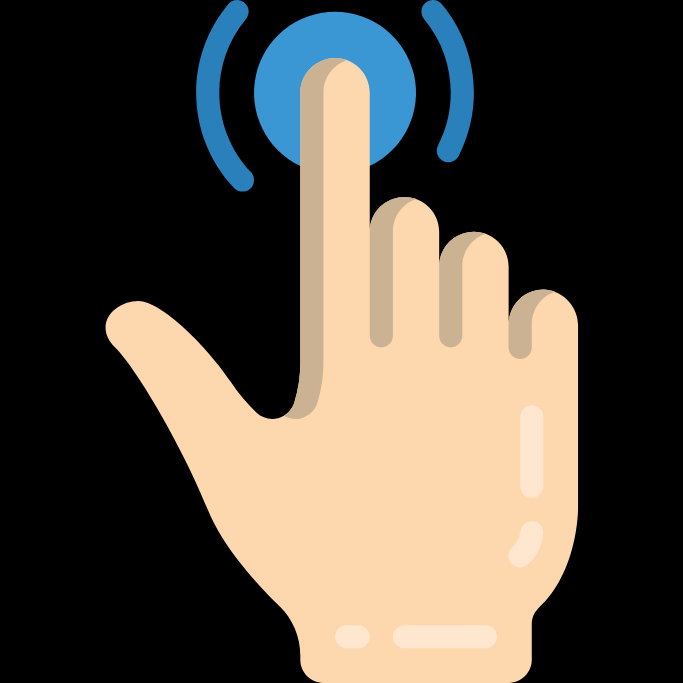 72
62
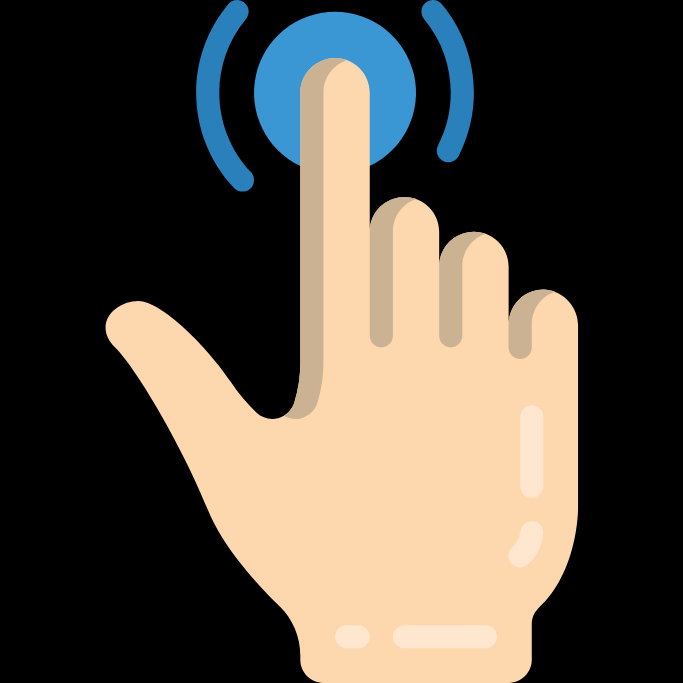 73
63
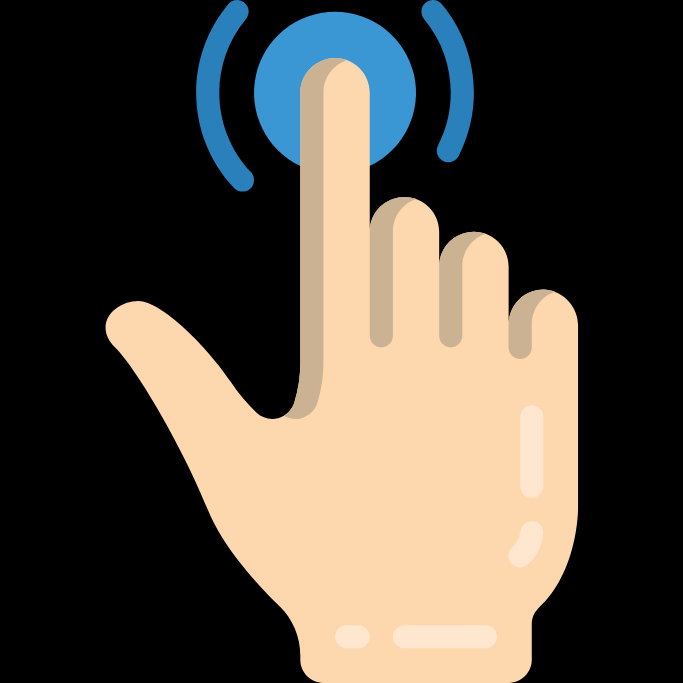 74
64
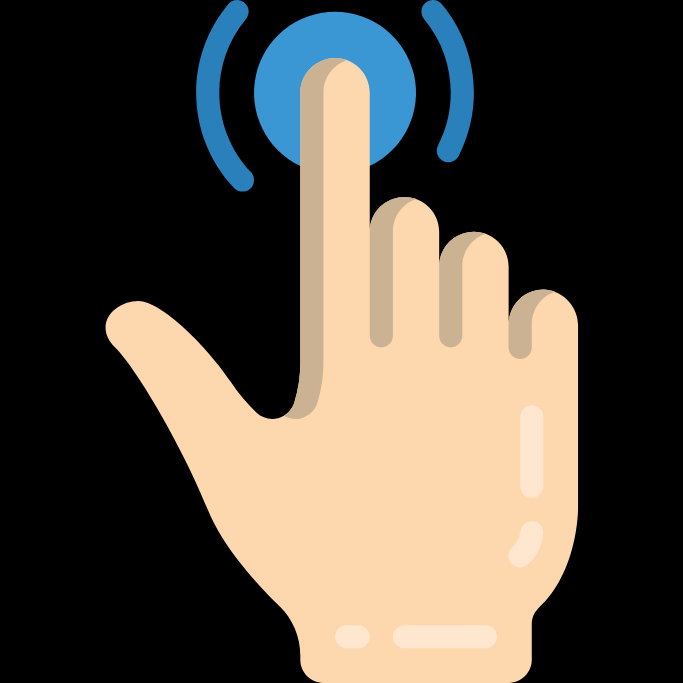 75
65
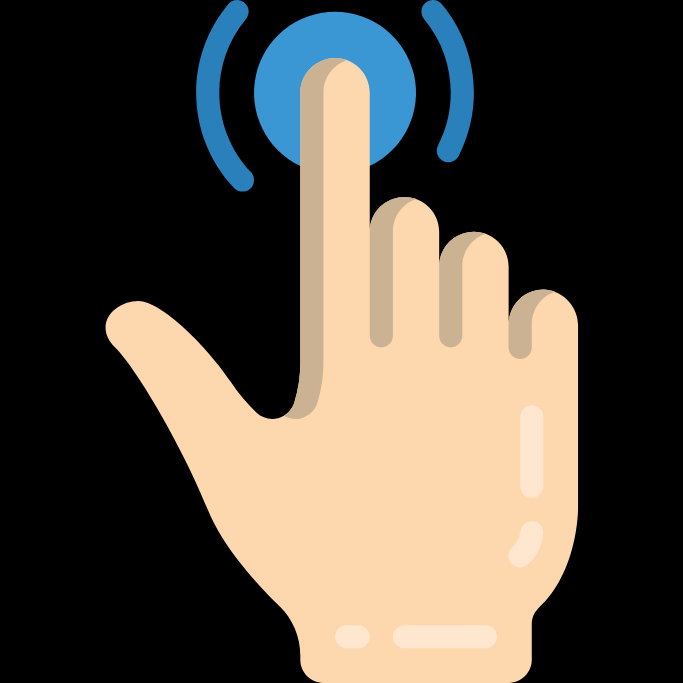 76
66
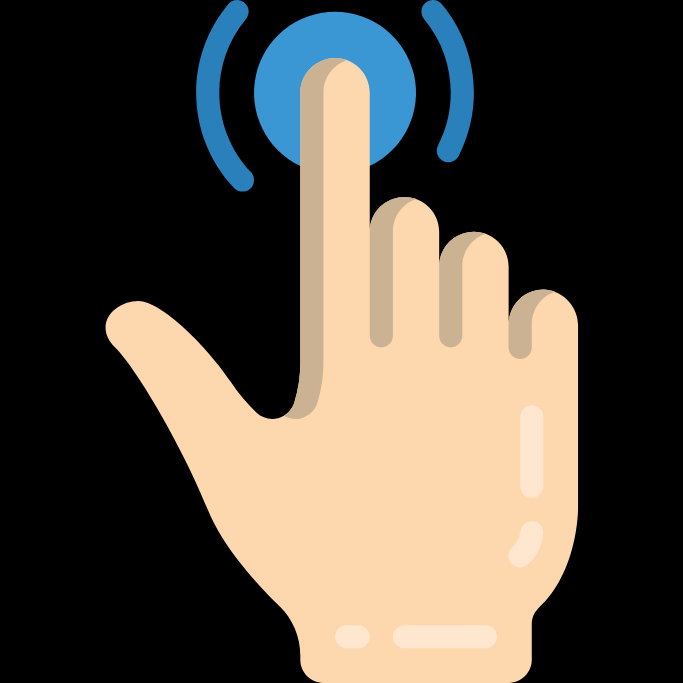 77
67
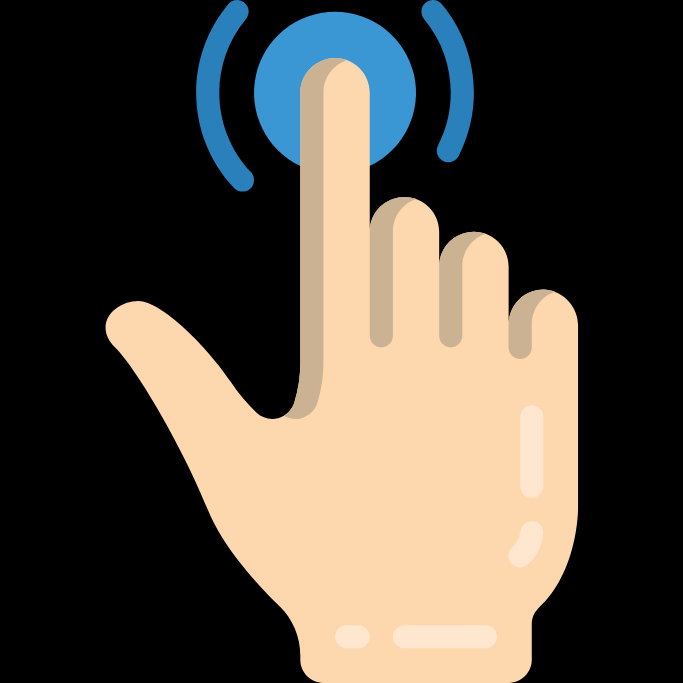 78
68
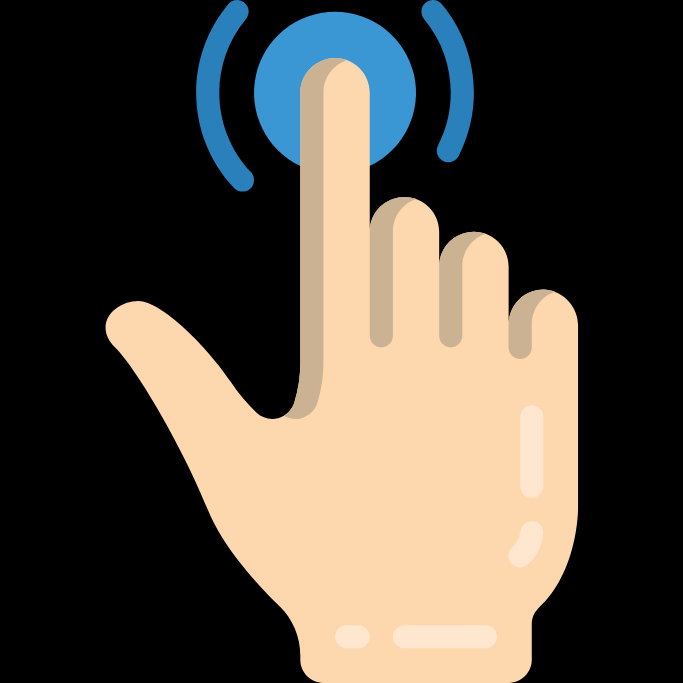 79
69
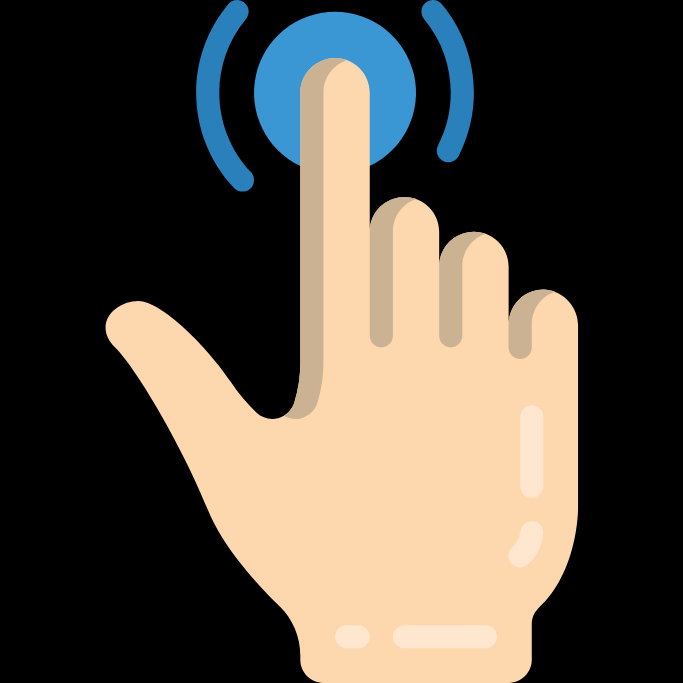 80
70
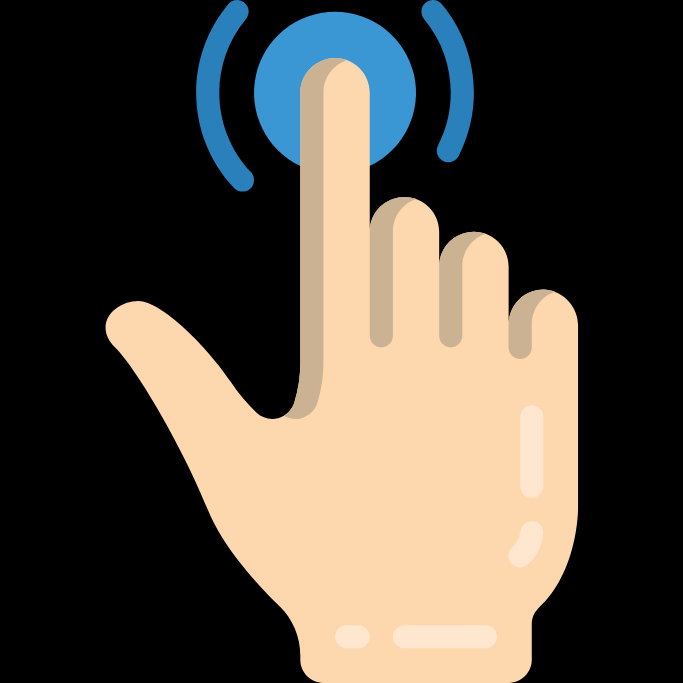 81
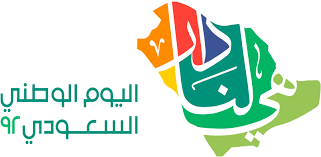 استراتيجيات التدريس الحديثة
82
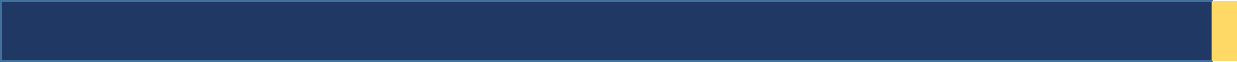 71
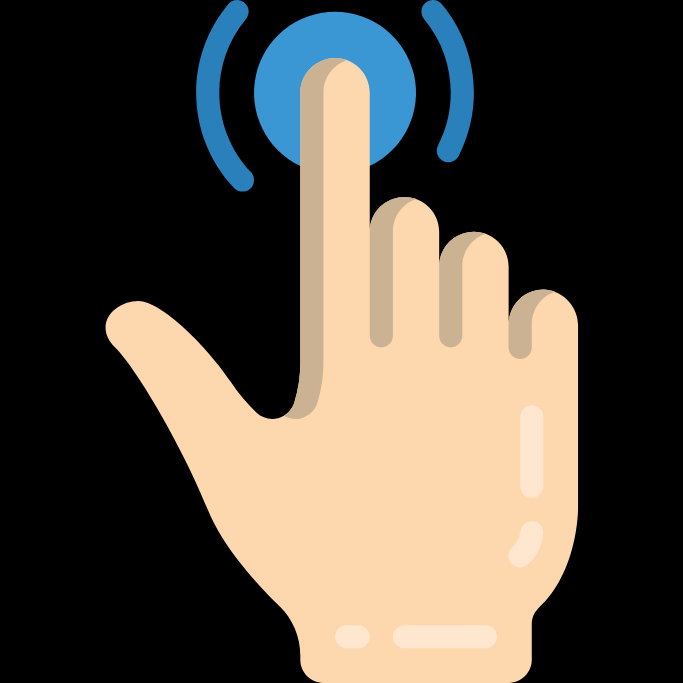 83
72
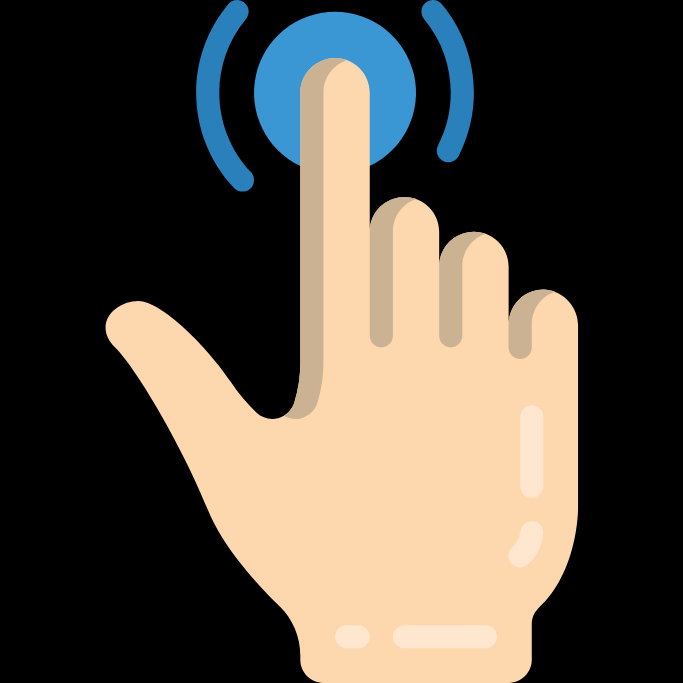 84
73
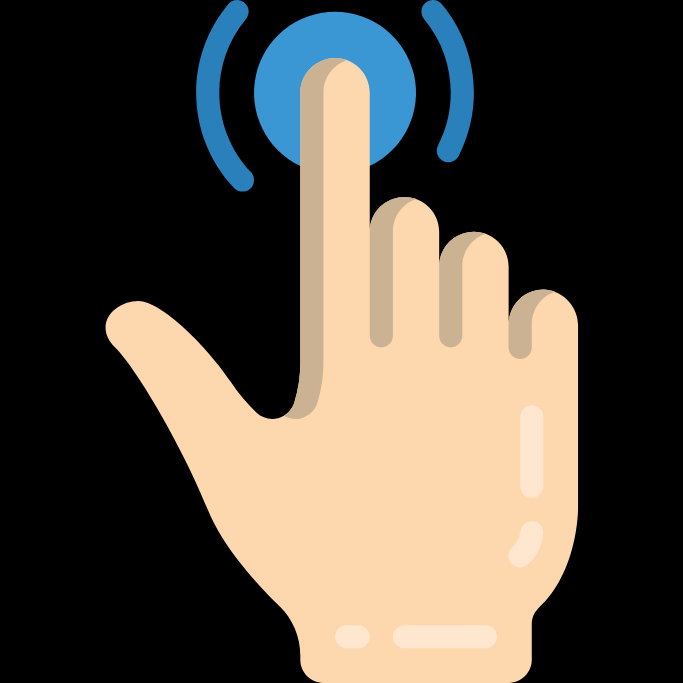 85
74
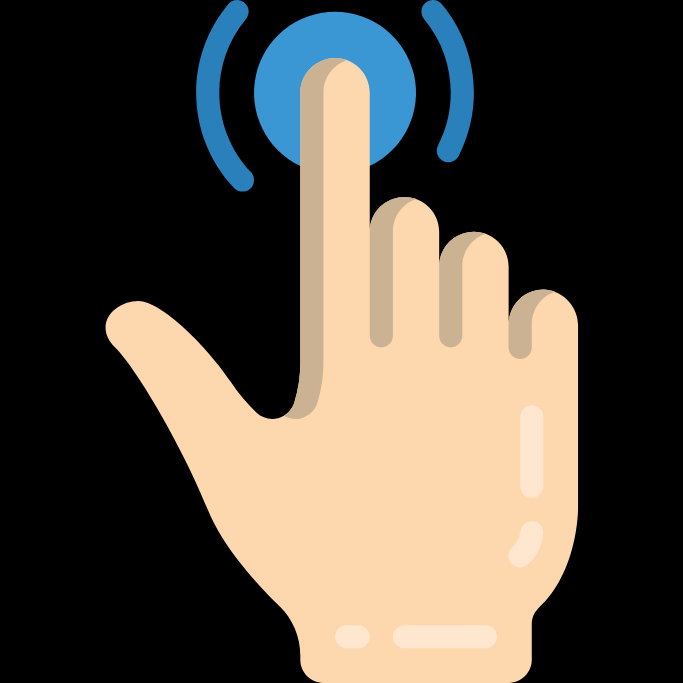 86
75
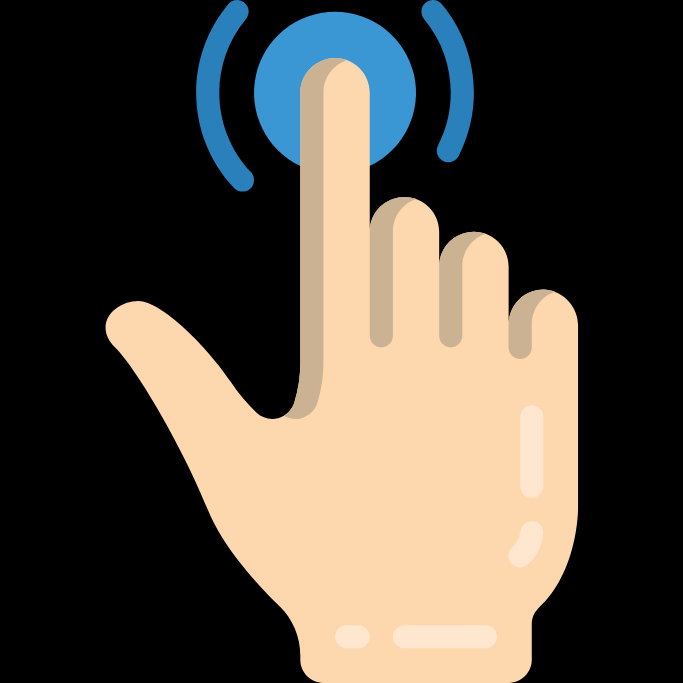 87
76
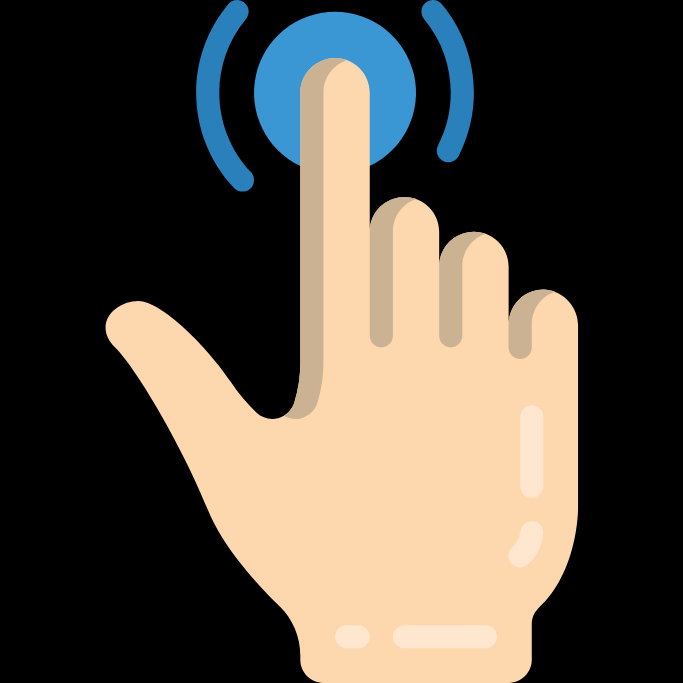 88
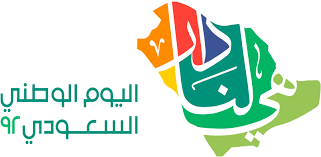 بوابة عين التعليمية
89
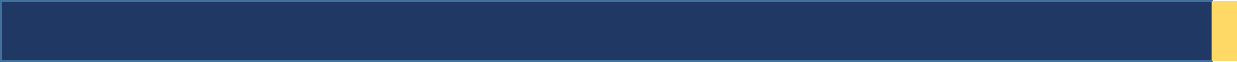 77
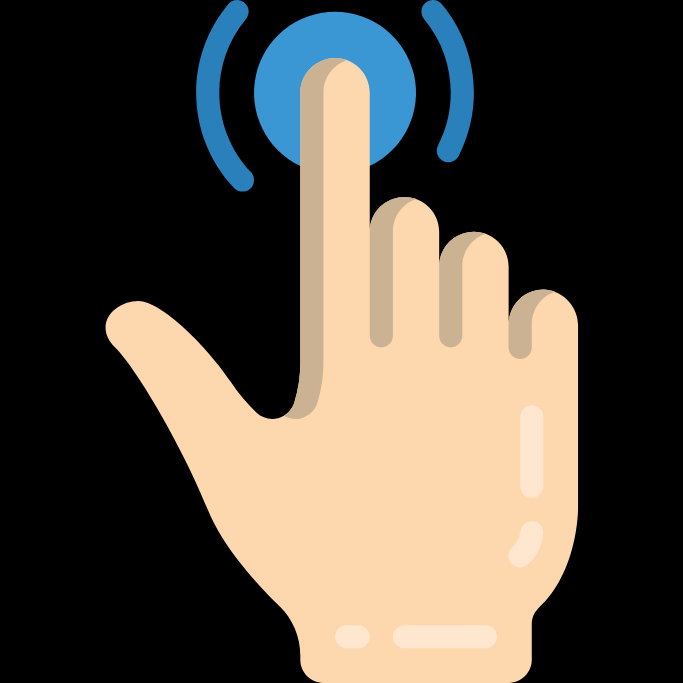 90
78
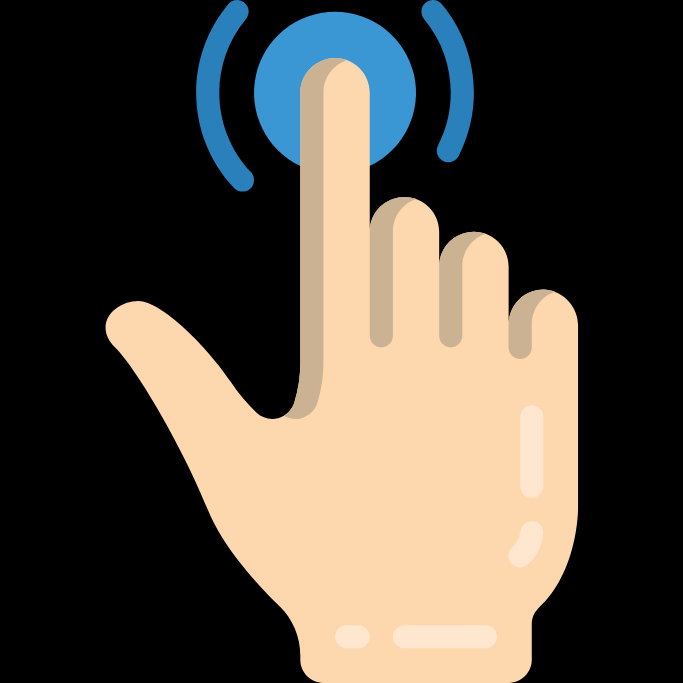 91
79
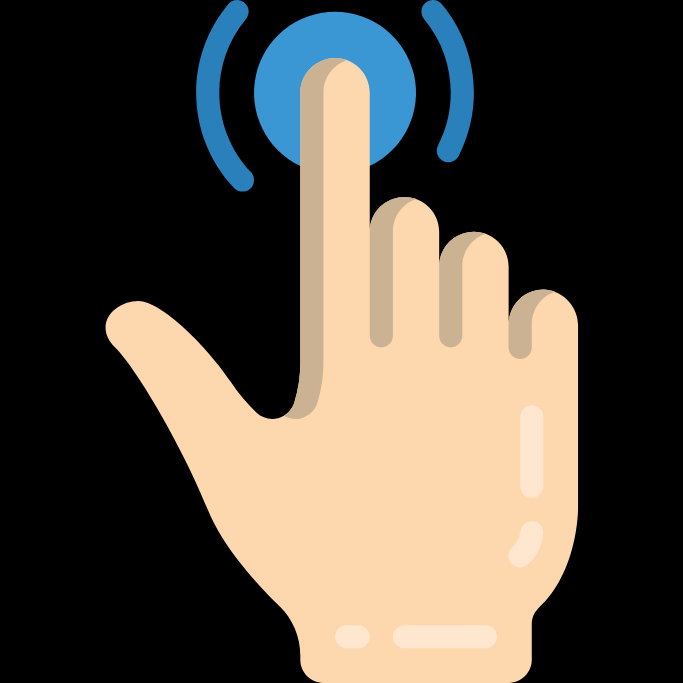 92
80
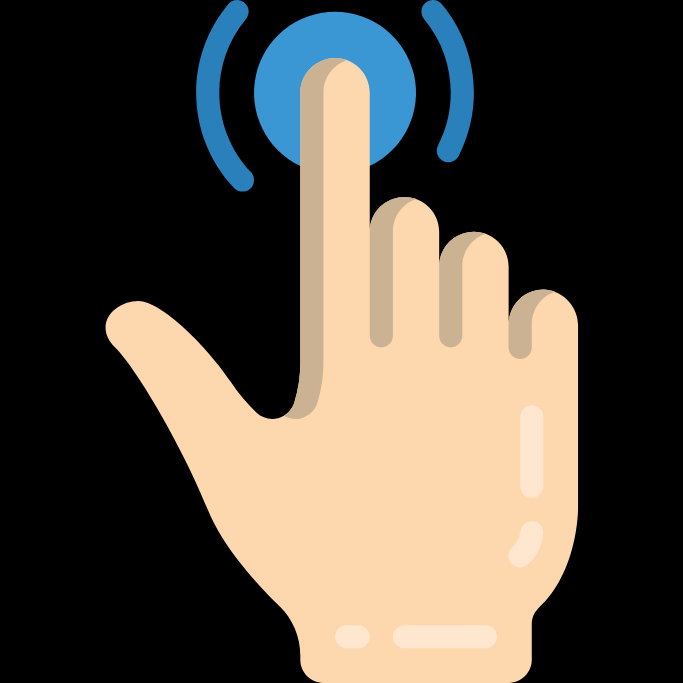 93
81
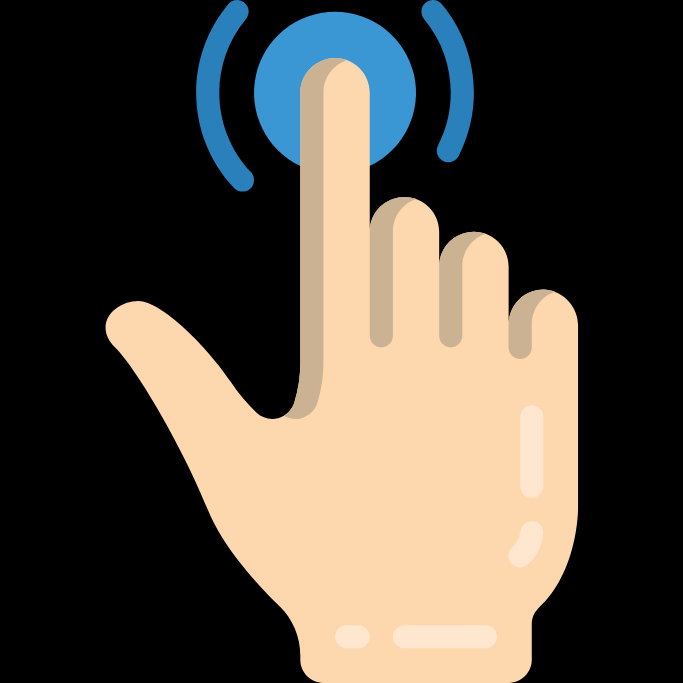 94
82
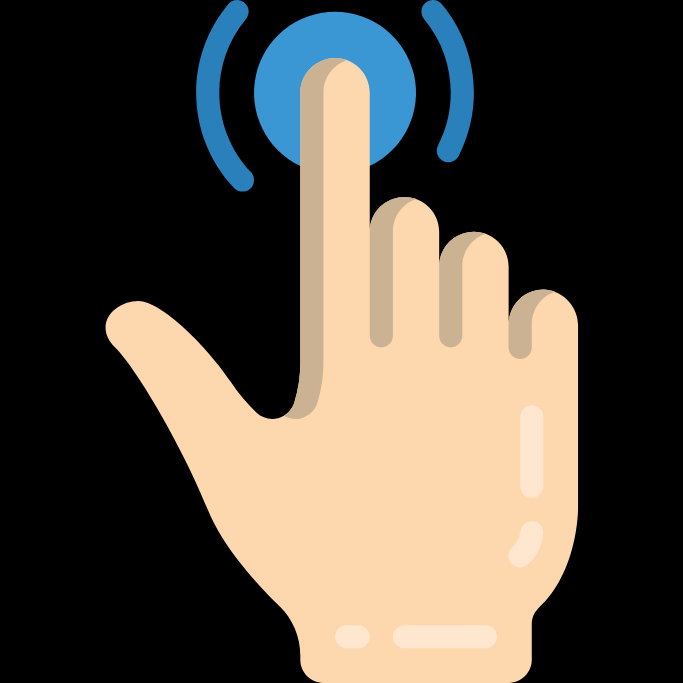 95
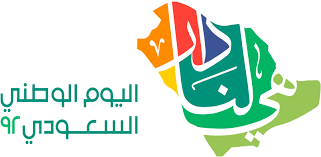 التعلم الذاتي
96
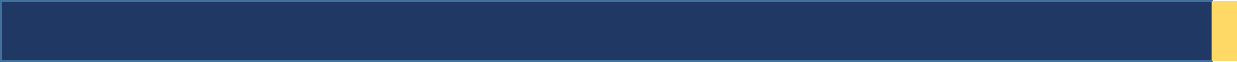 83
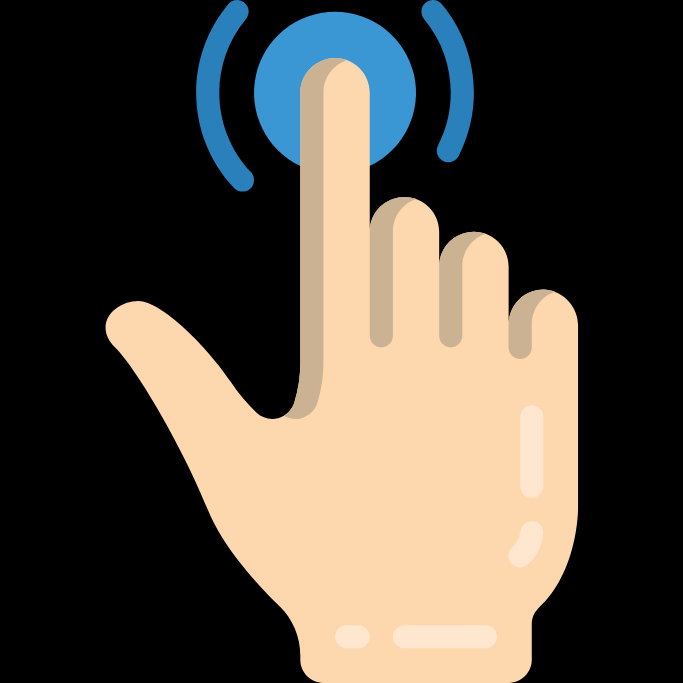 97
84
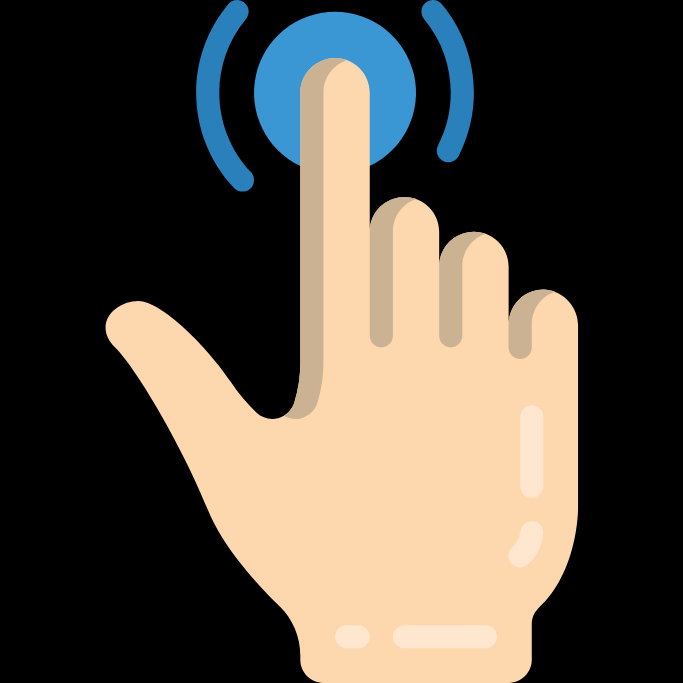 98
85
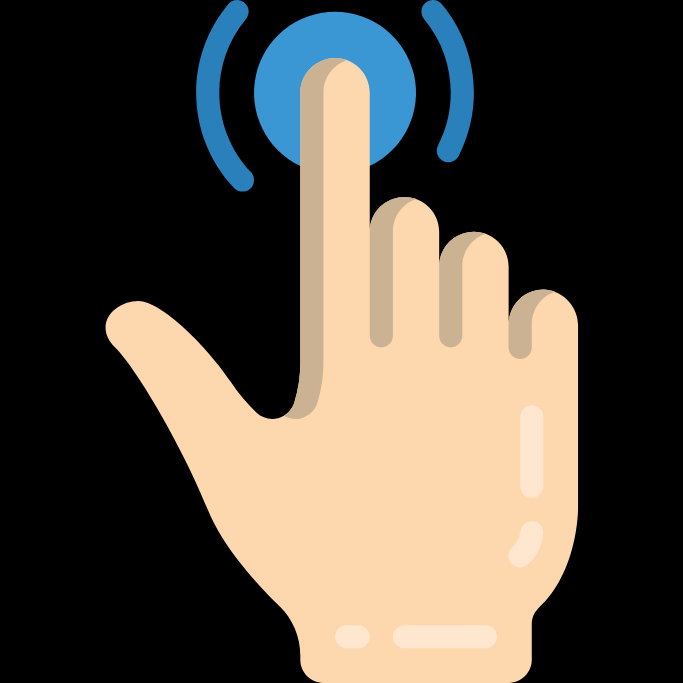 99
86
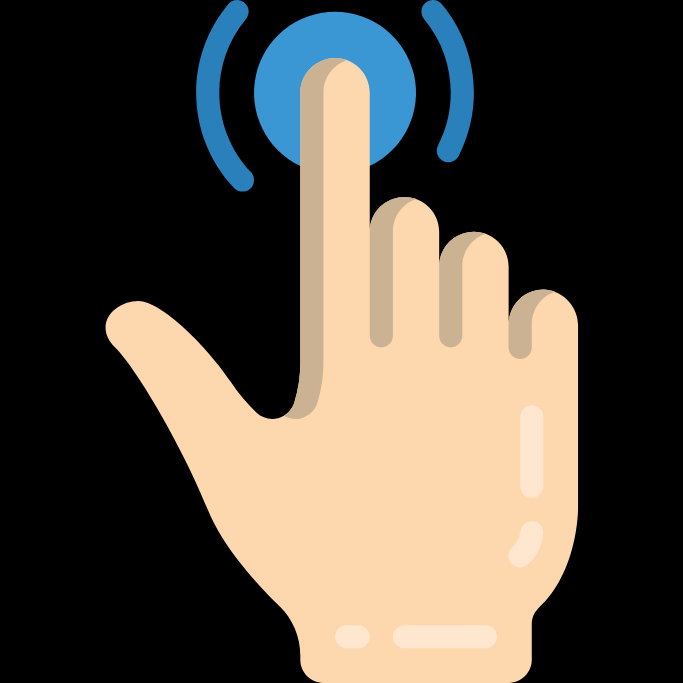 100
87
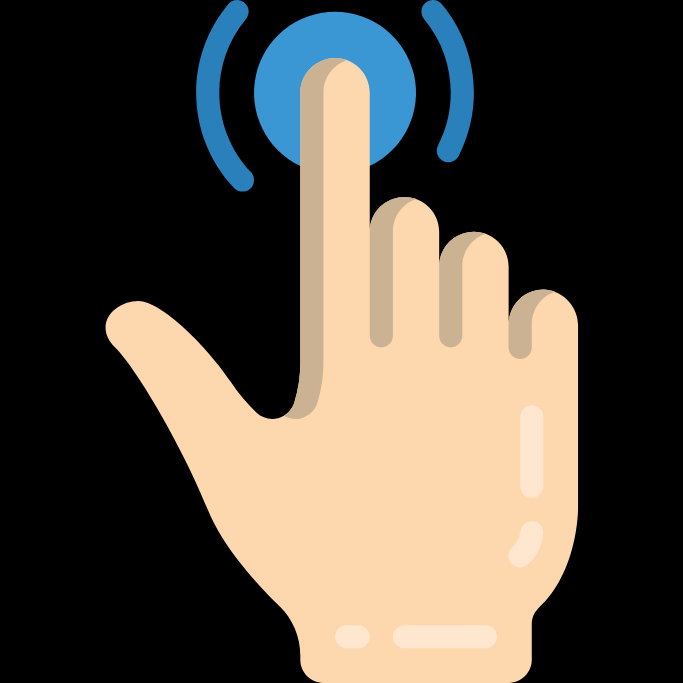 101
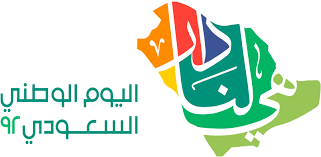 الحقائب التدريبية
102
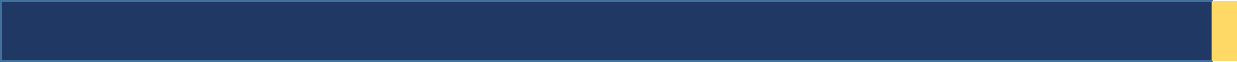 88
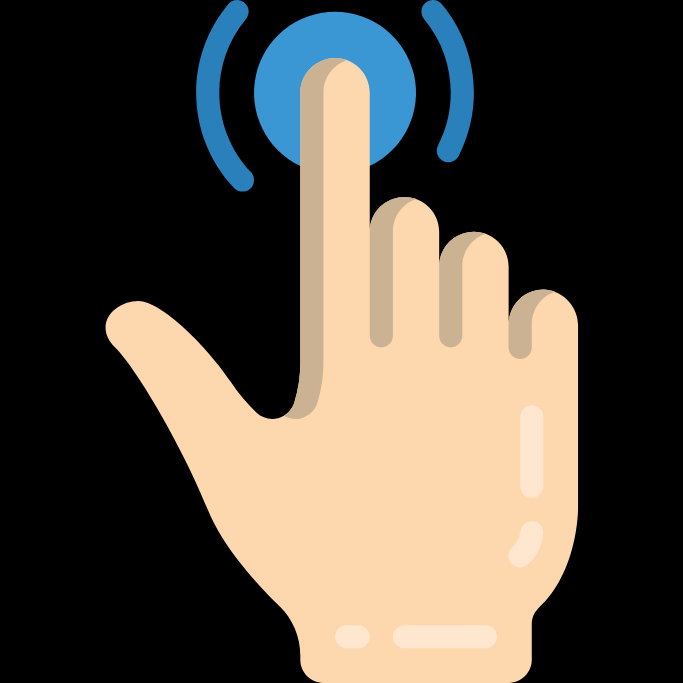 103
89
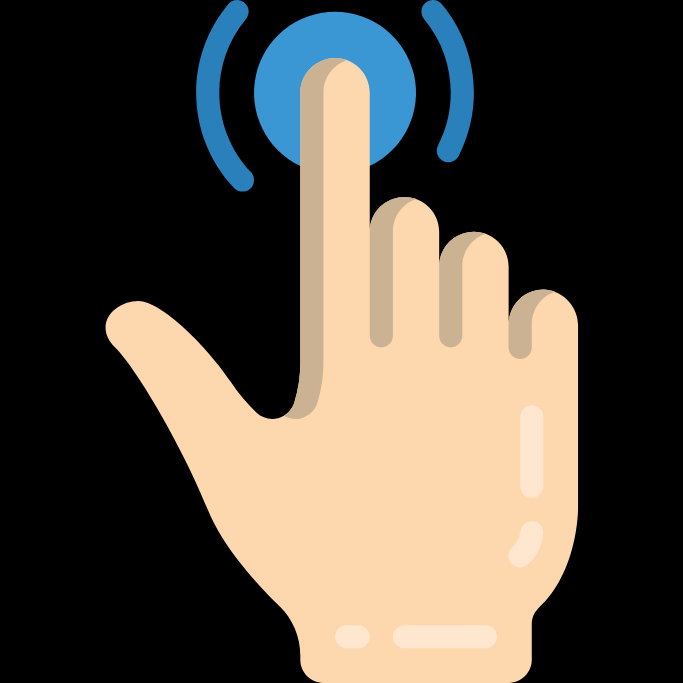 104
90
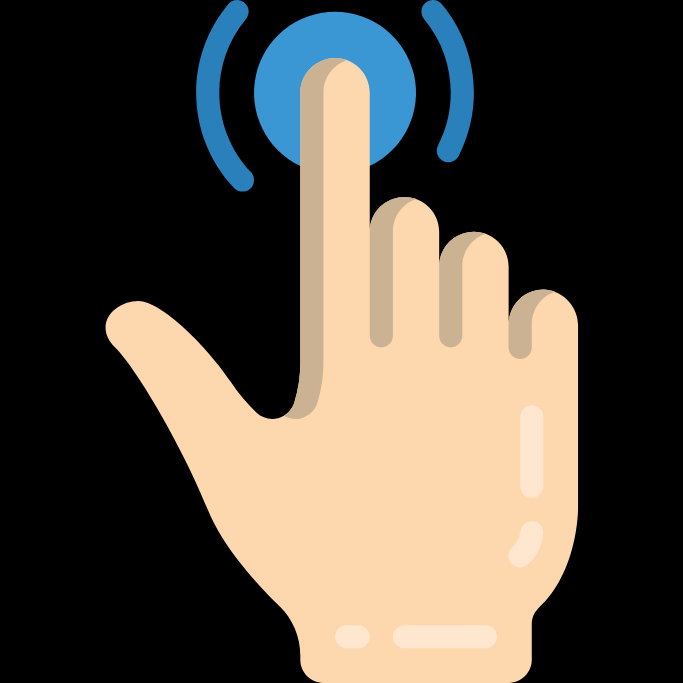 105
91
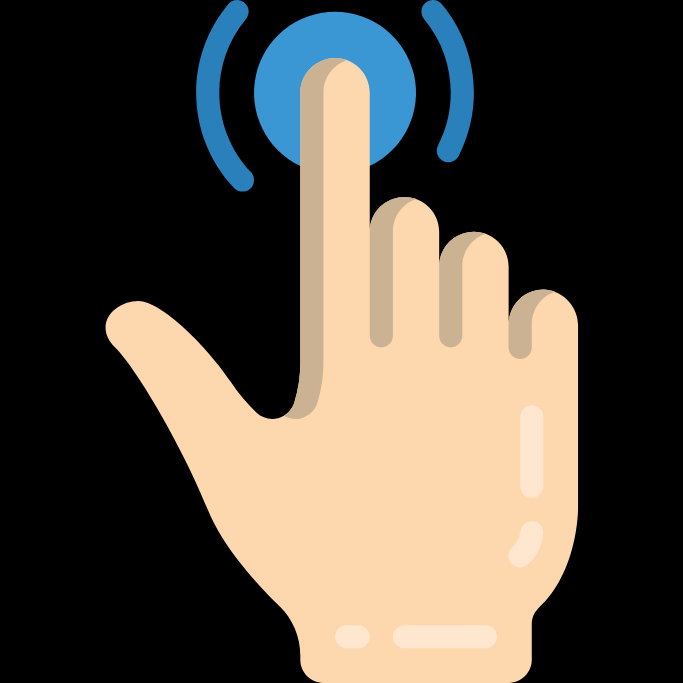 106
92
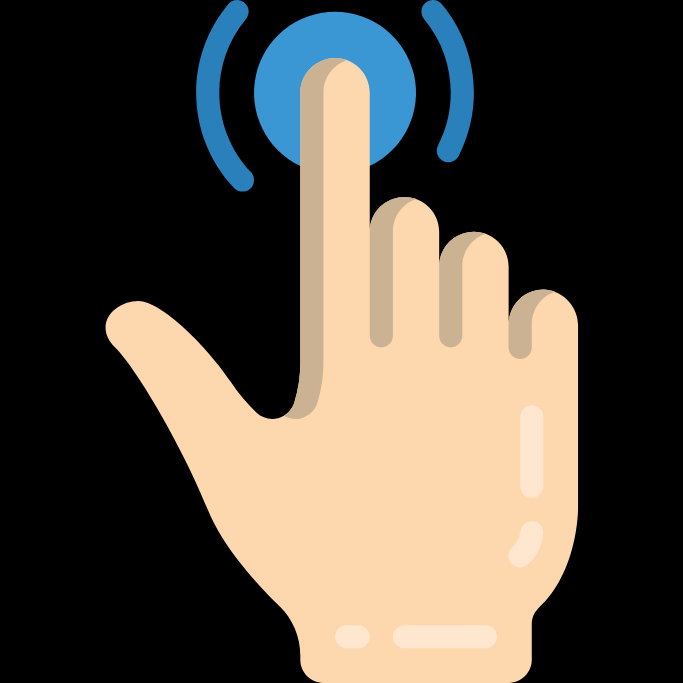 107
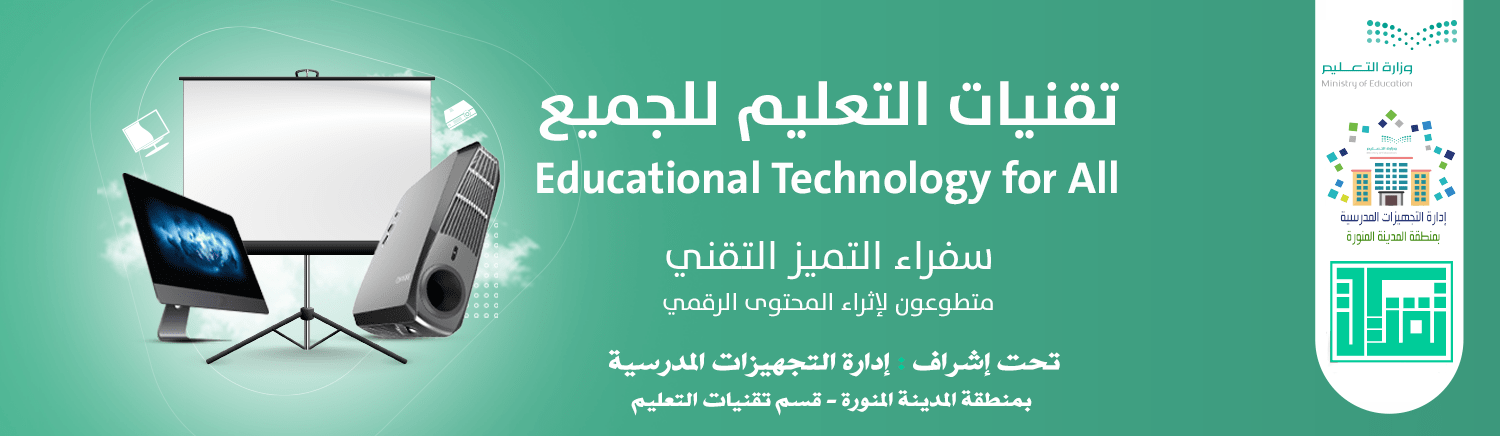 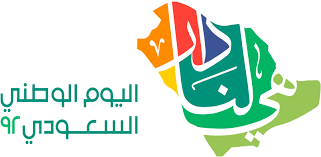 تم بحمد الله
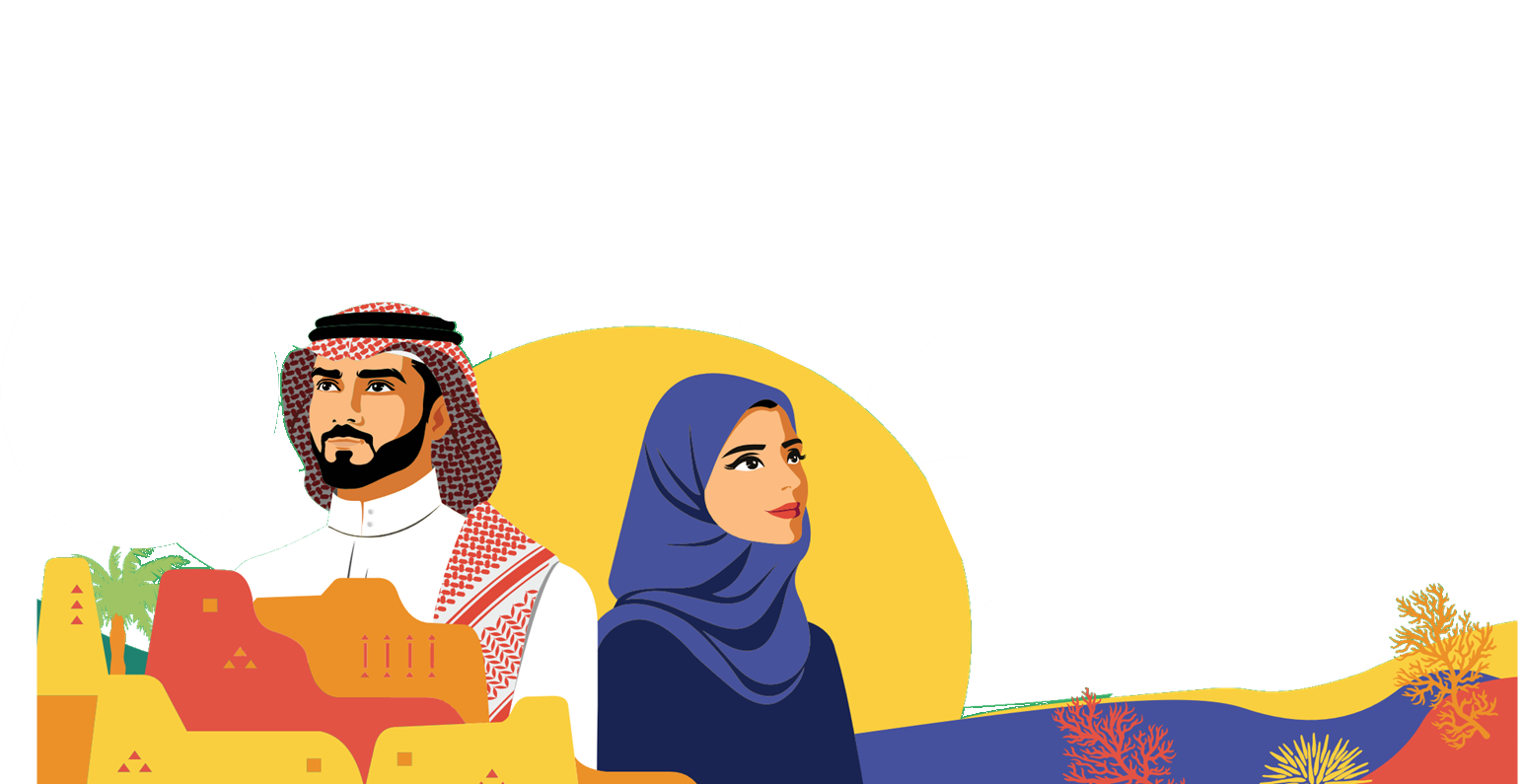 108
دام عزك ياوطن
109